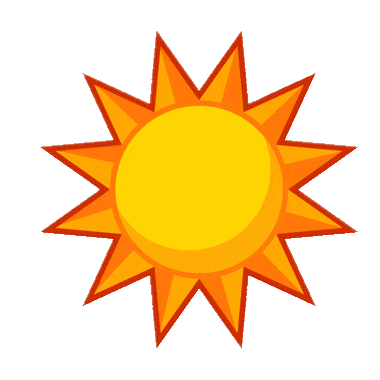 Viết
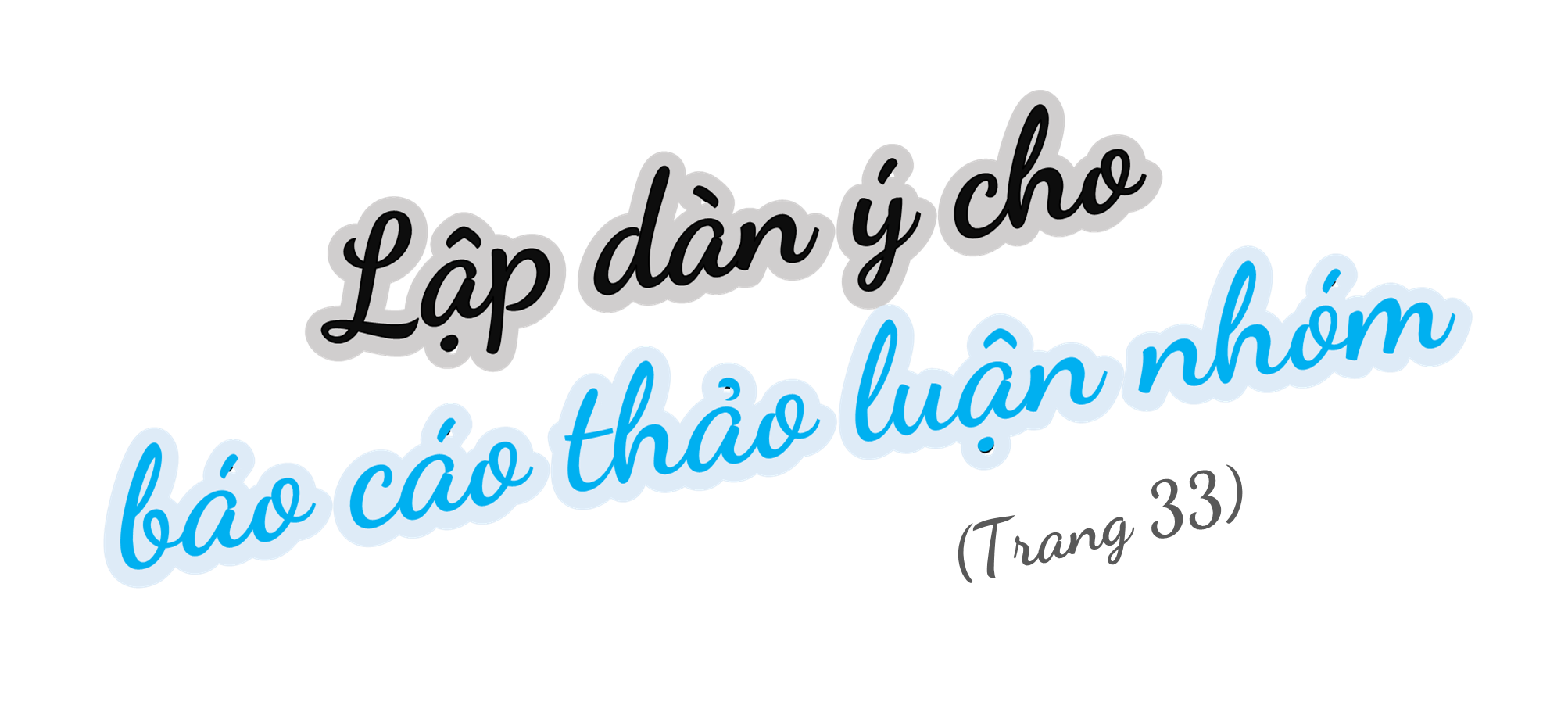 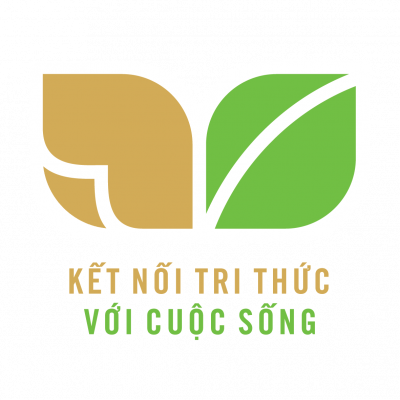 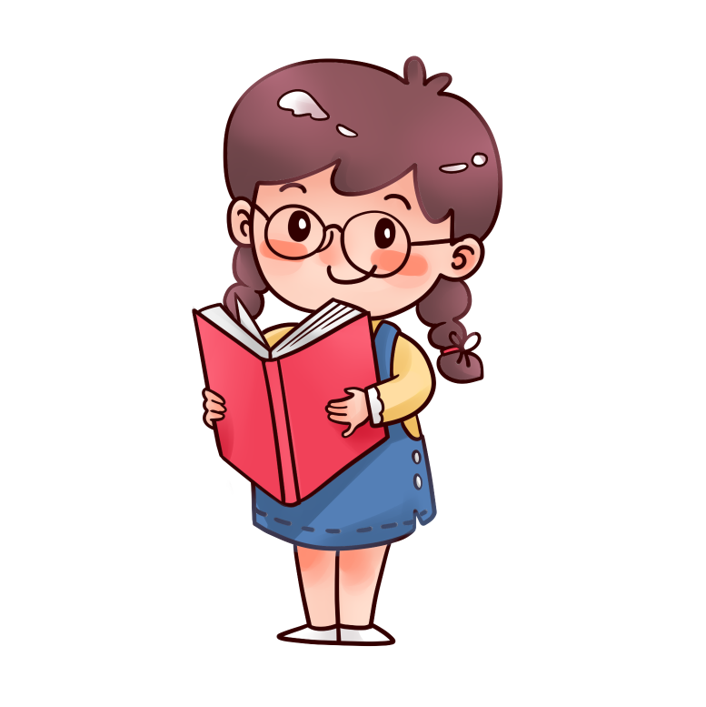 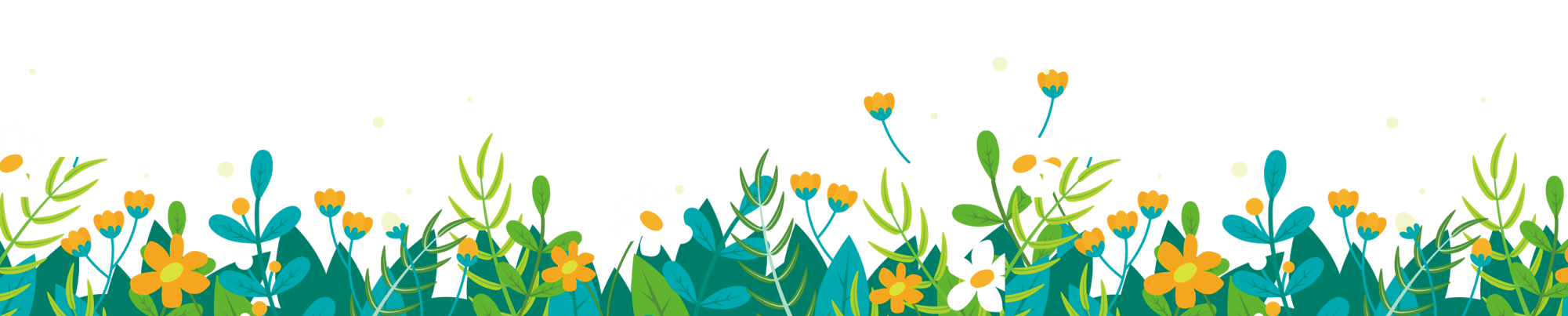 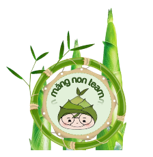 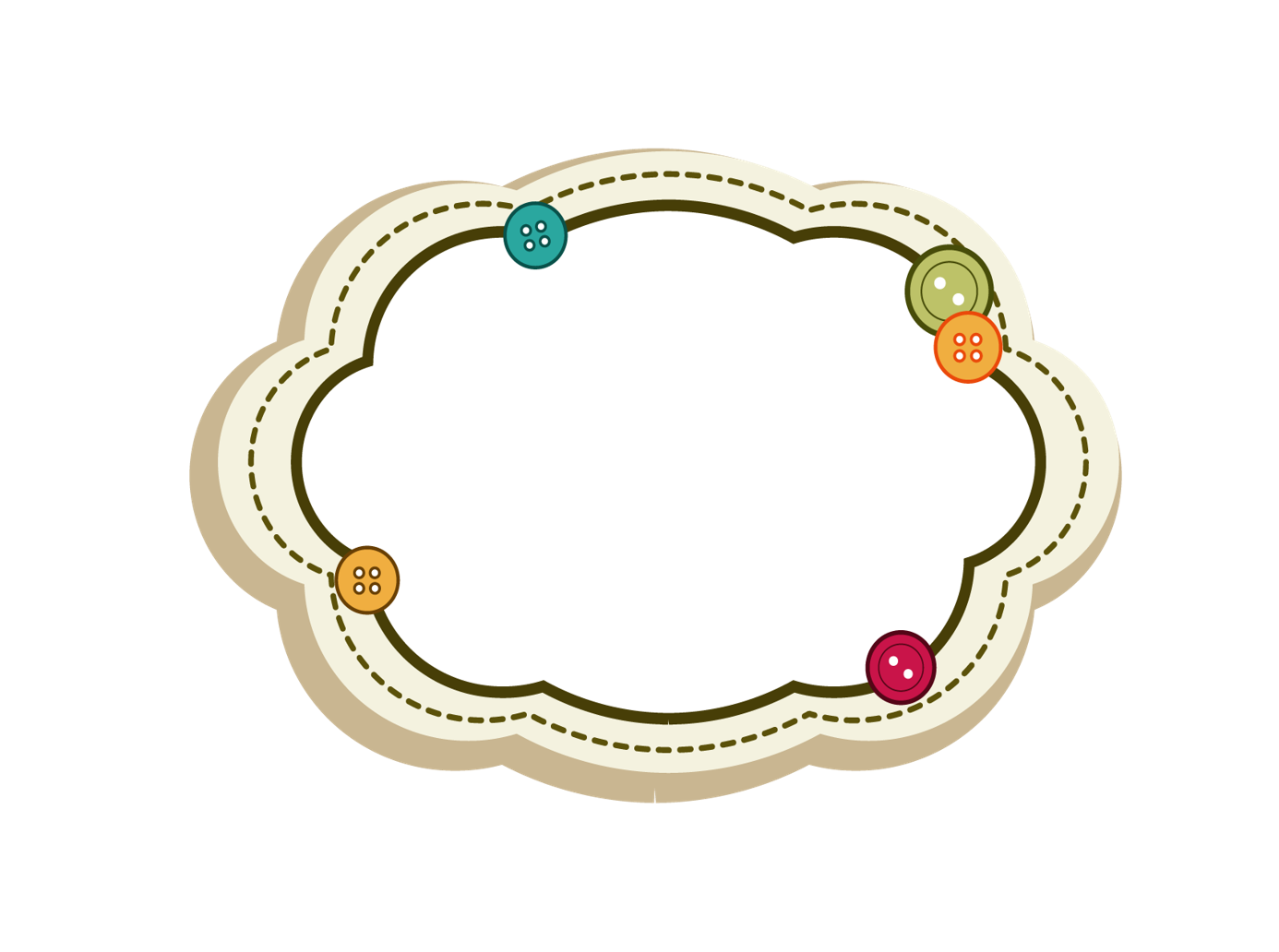 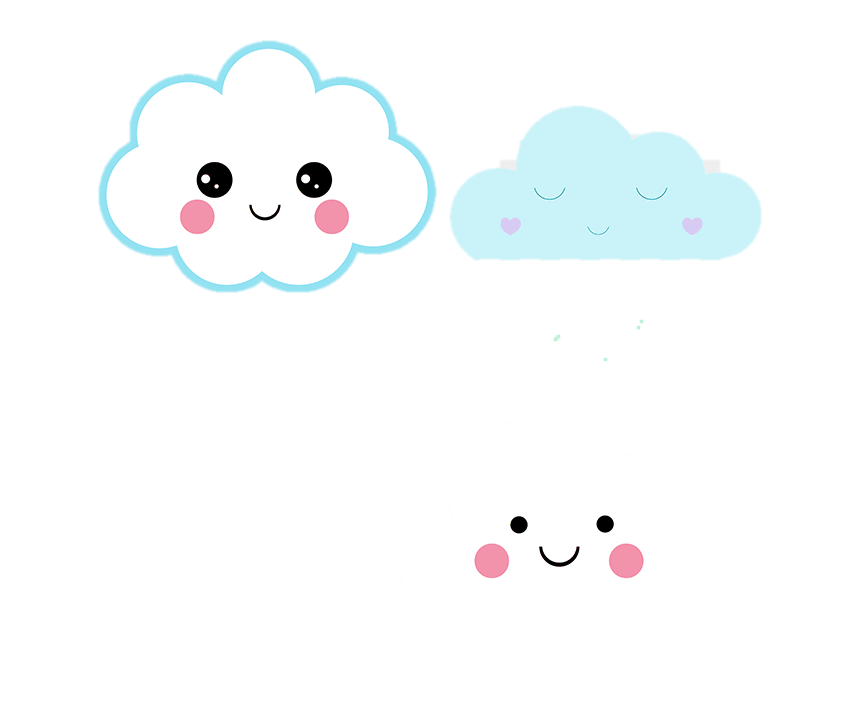 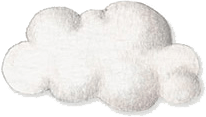 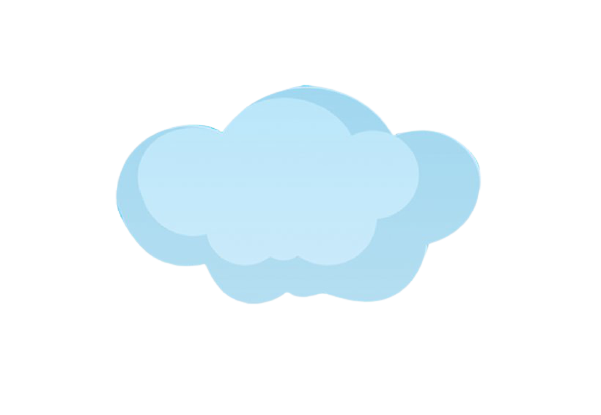 I
K
H
Ở
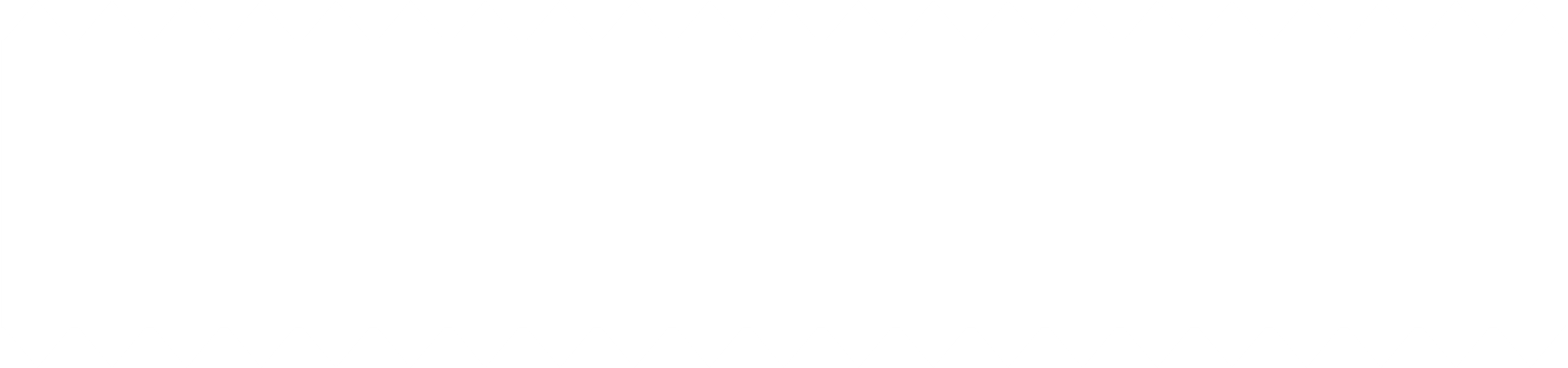 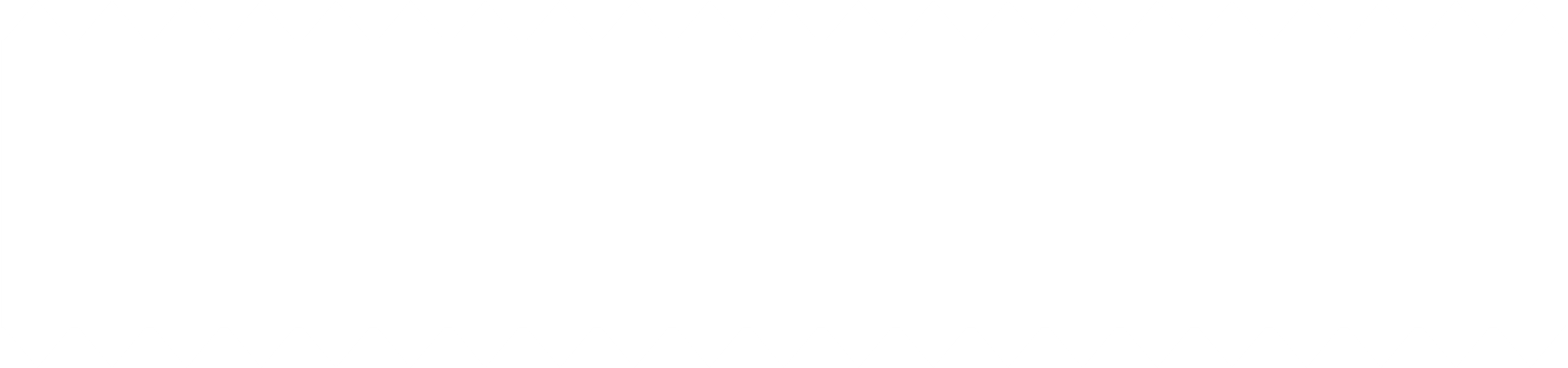 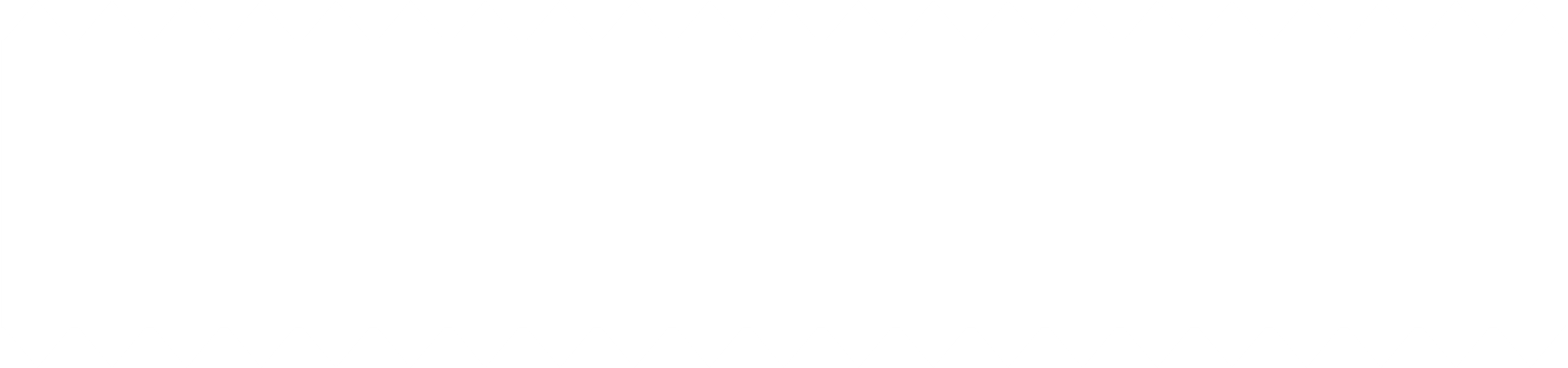 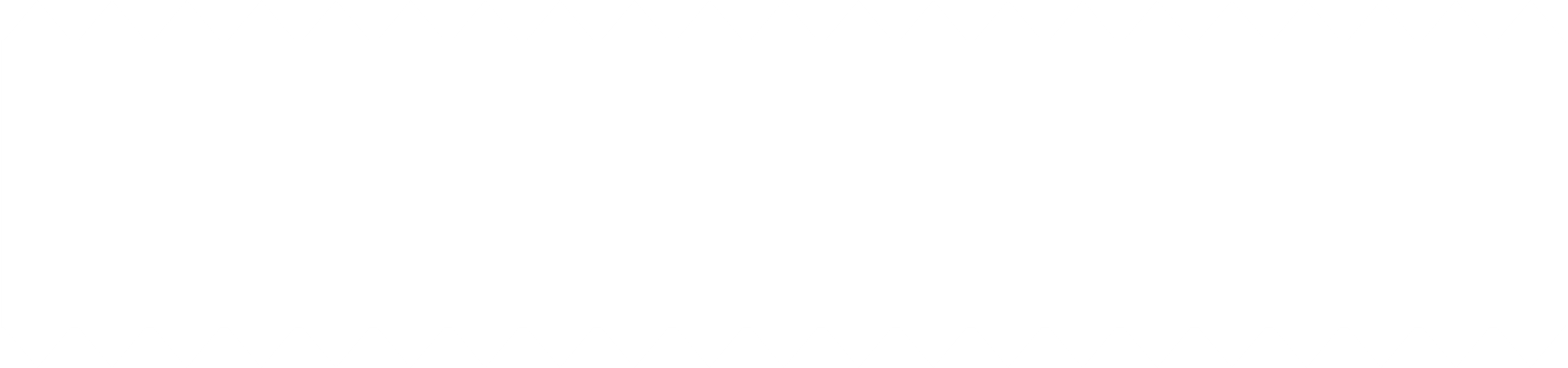 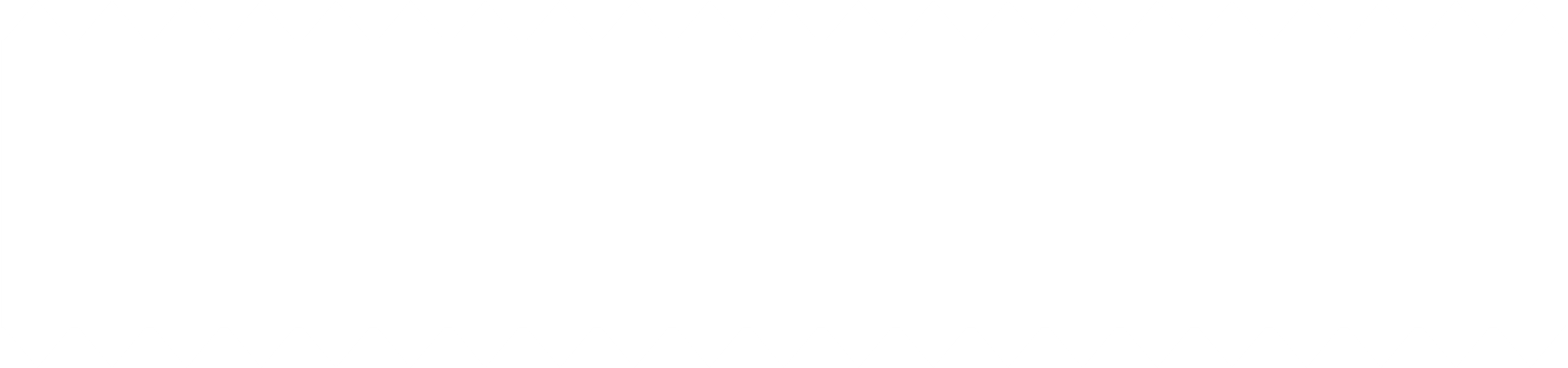 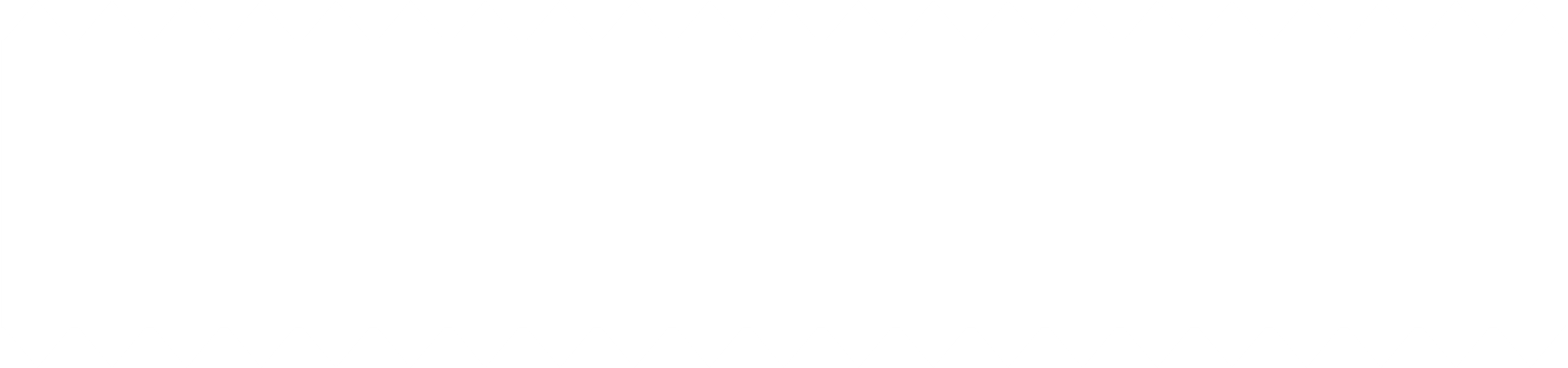 G
Đ
N
Ộ
Tư Bùi
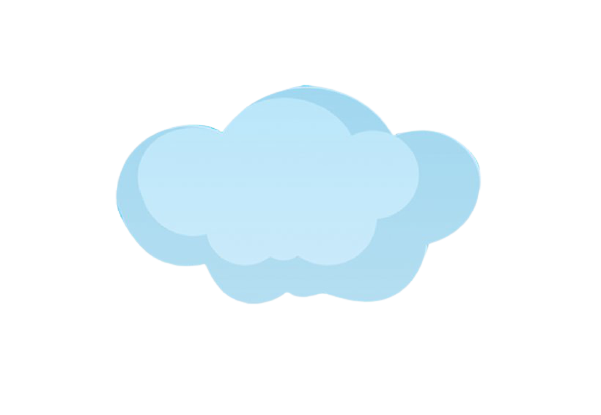 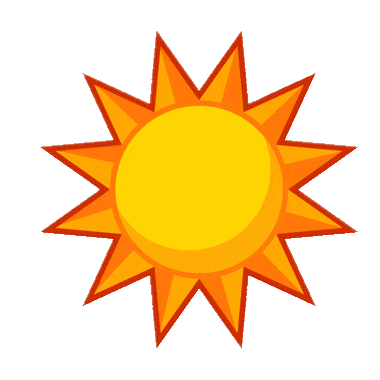 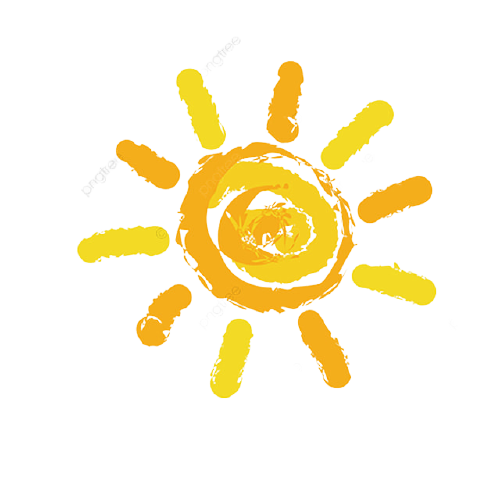 Măng non
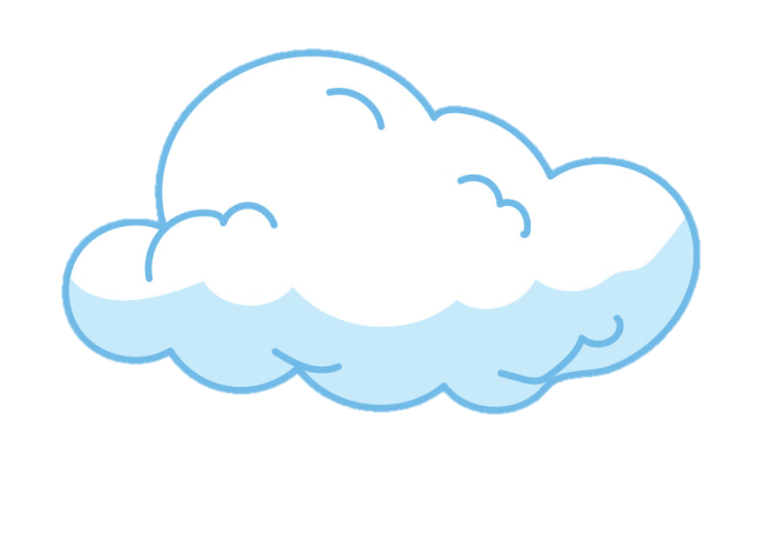 Trình bày cách viết báo cáo thảo luận nhóm?
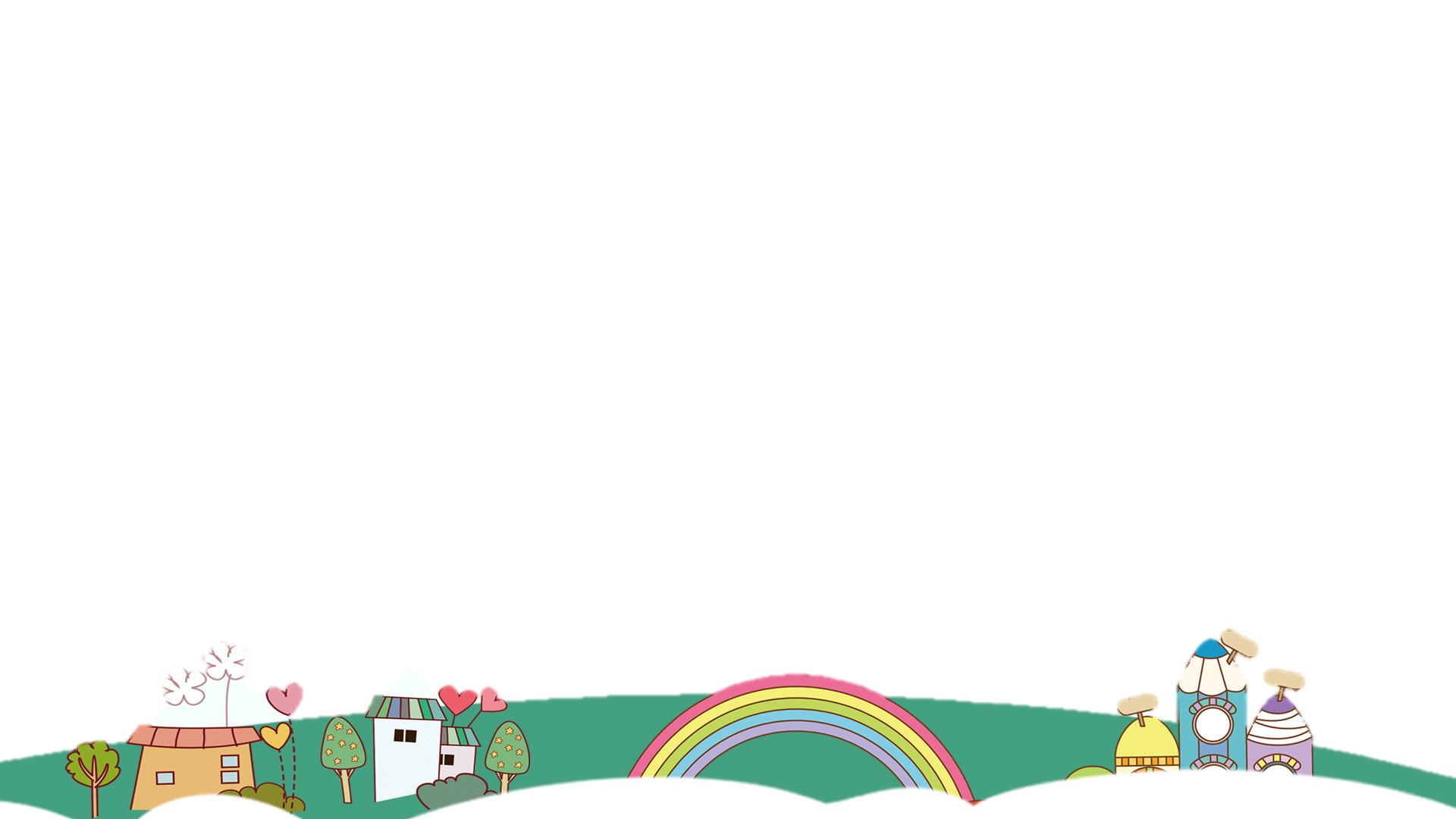 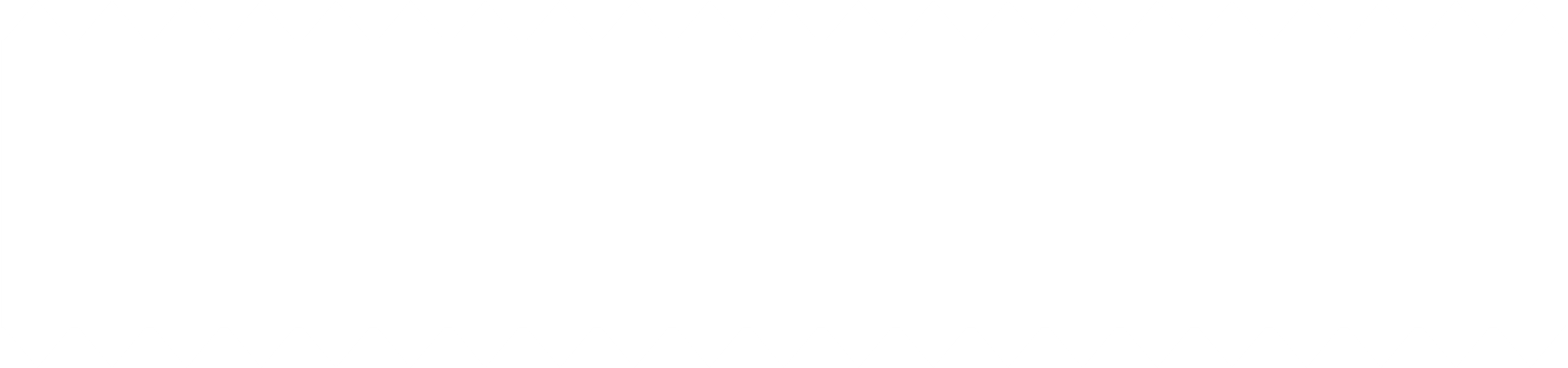 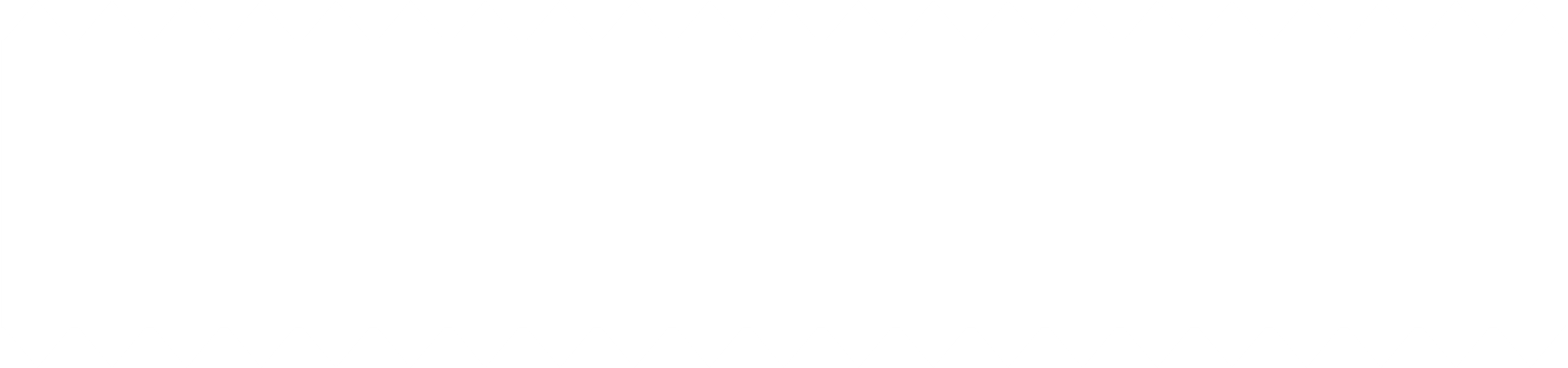 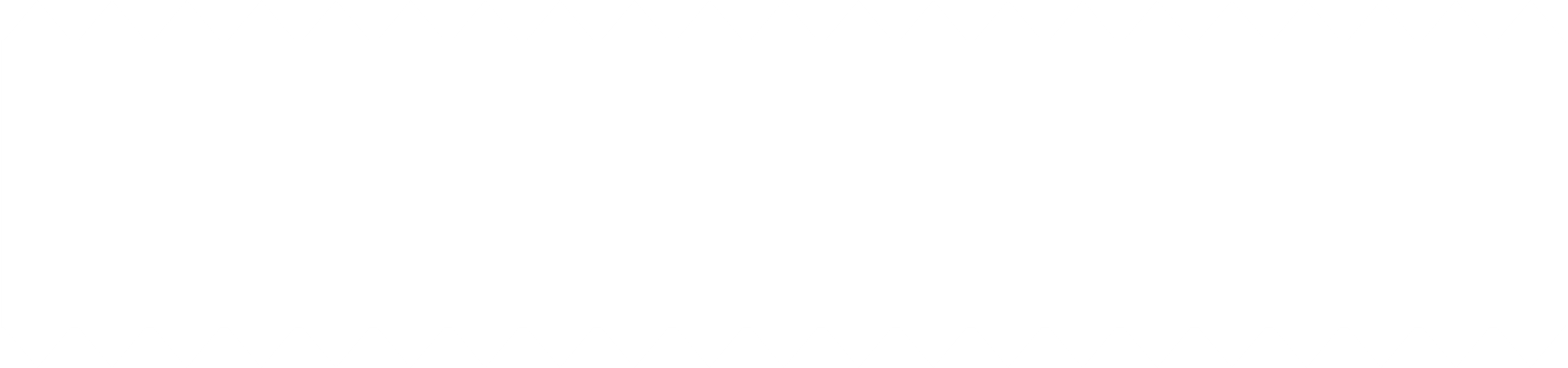 Phần đầu: Quốc hiệu, tiêu ngữ, thời gian viết báo cáo
Phần chính: tiêu đề, người nhận, thời gian viết báo cáo
Phần cuối: Chữ kí, họ tên viết báo cáo
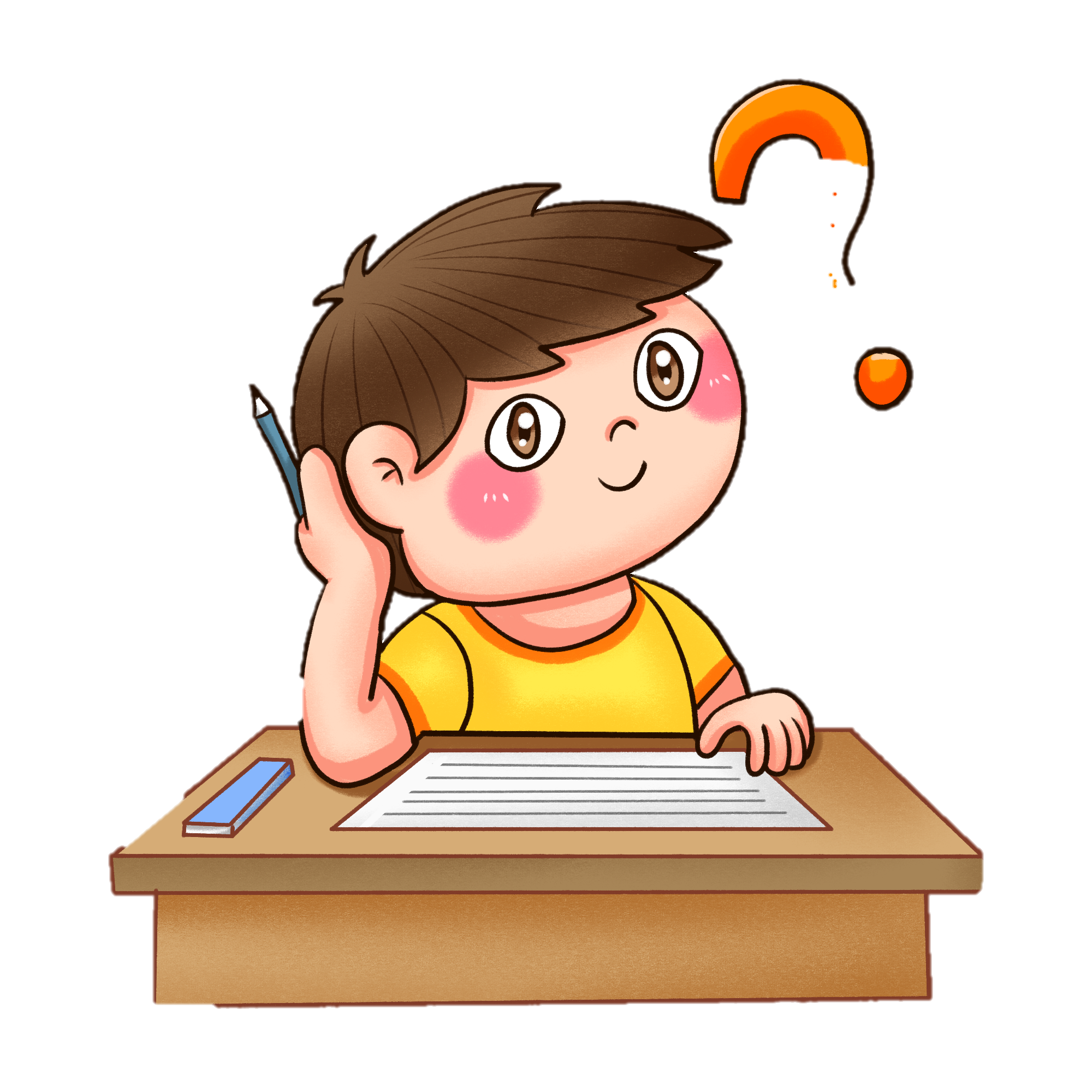 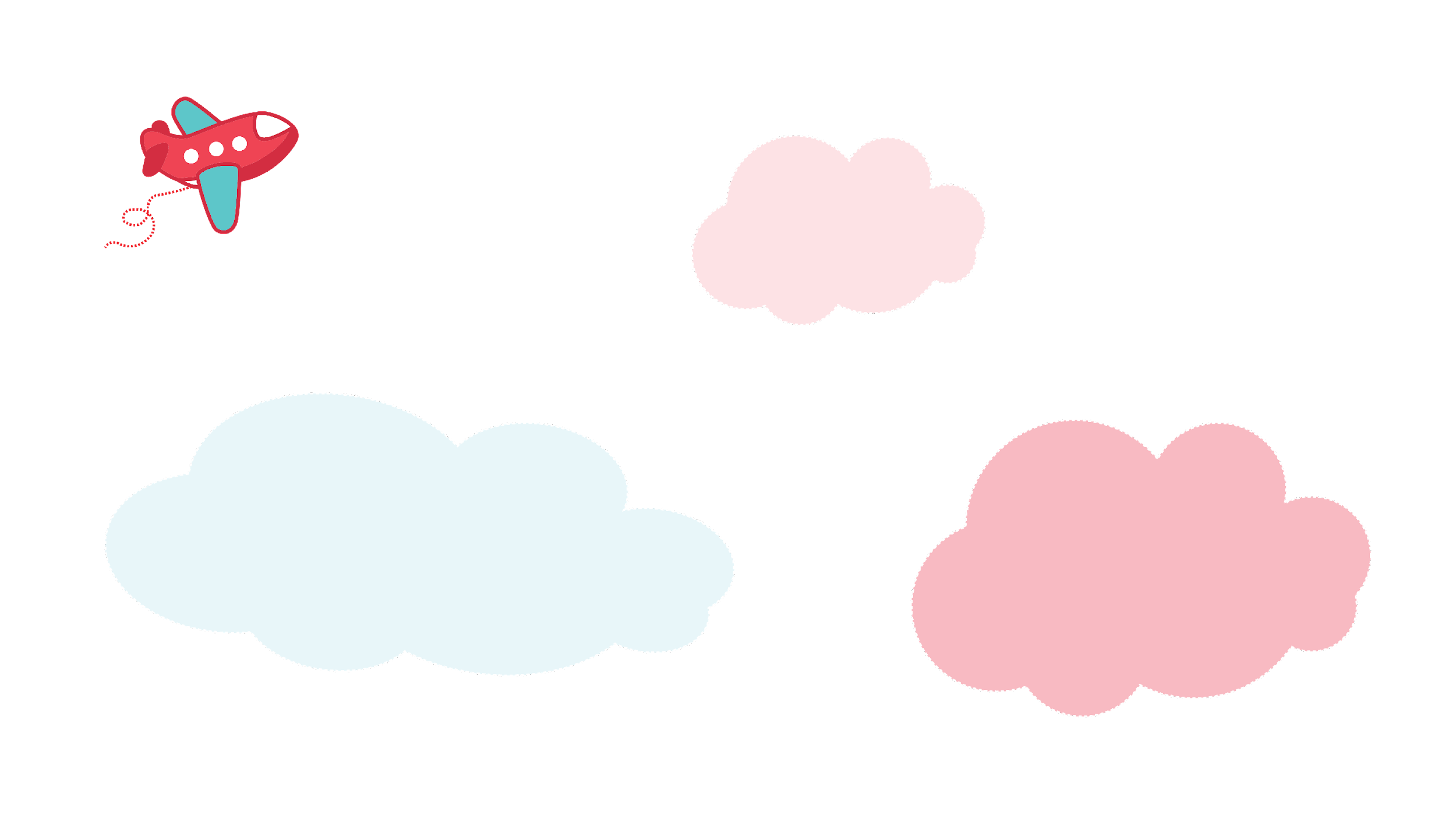 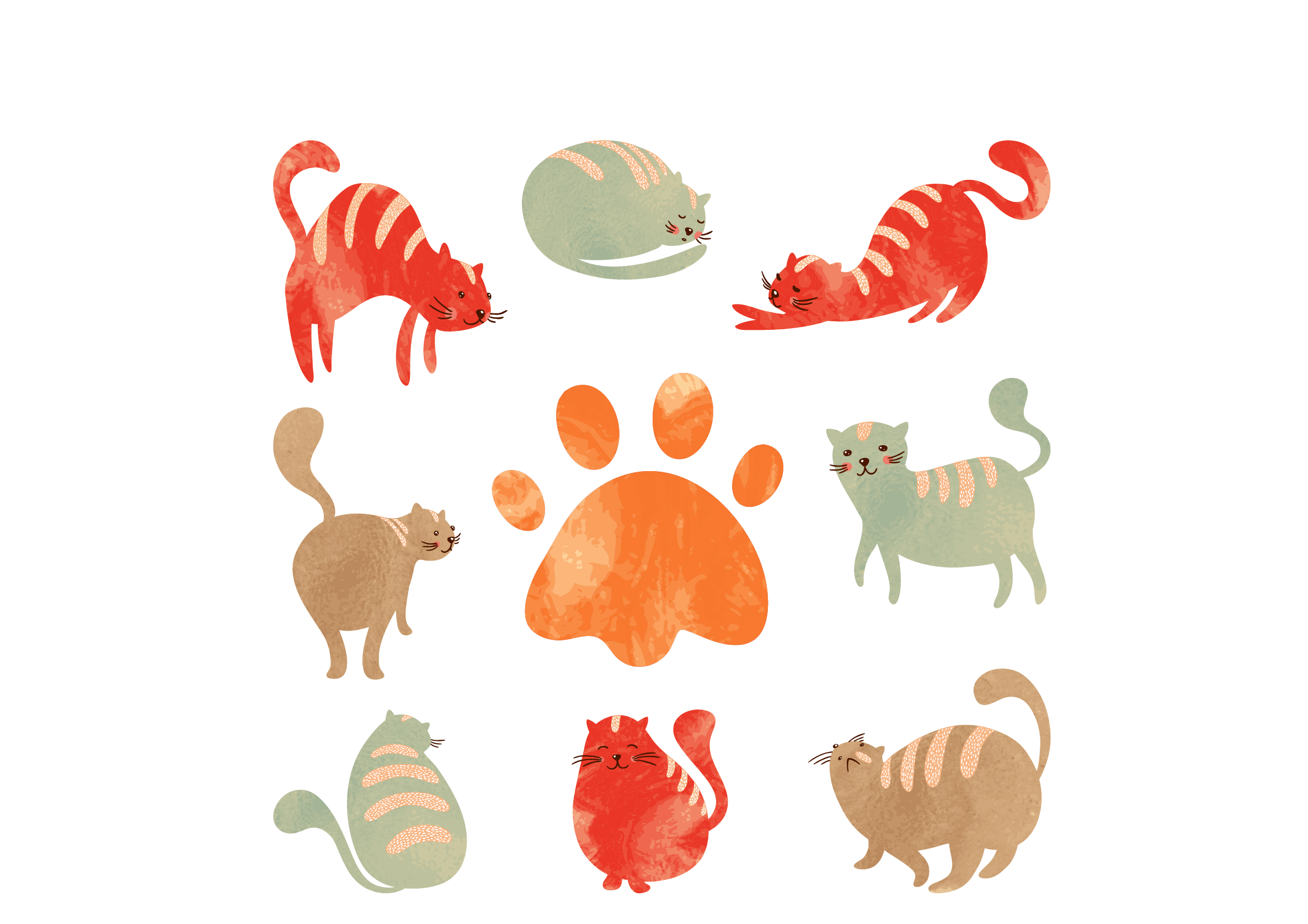 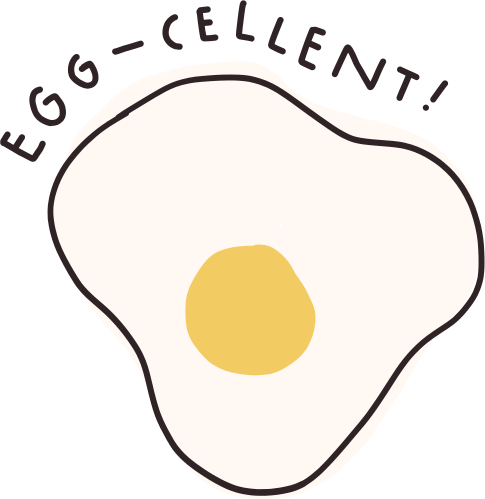 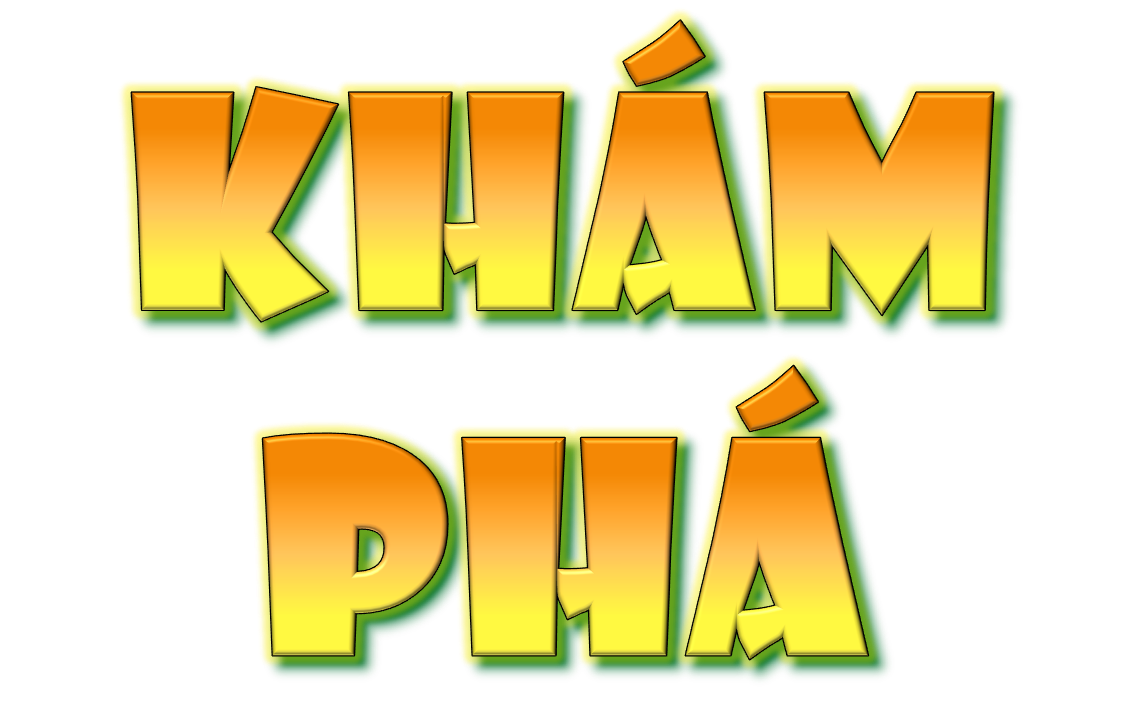 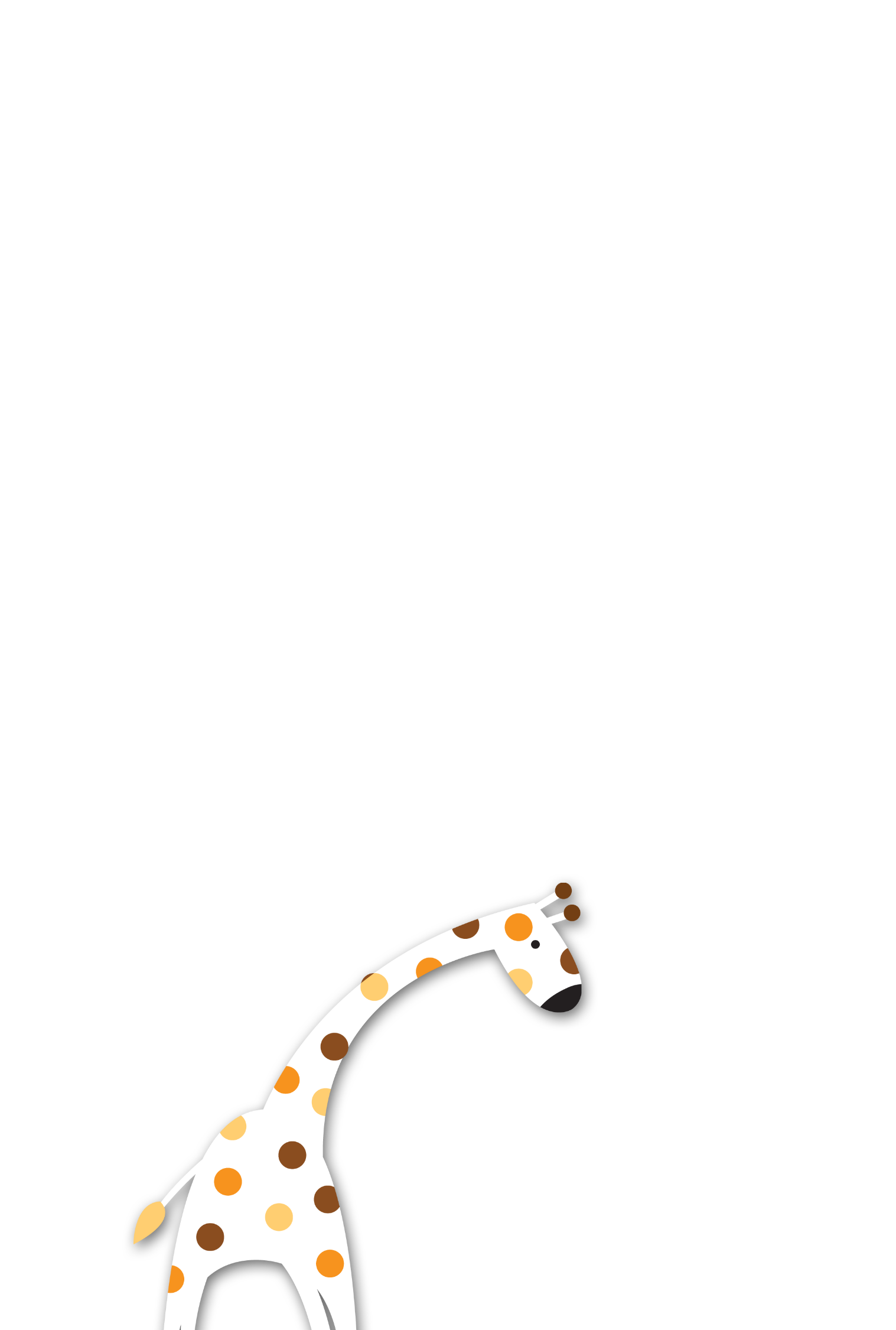 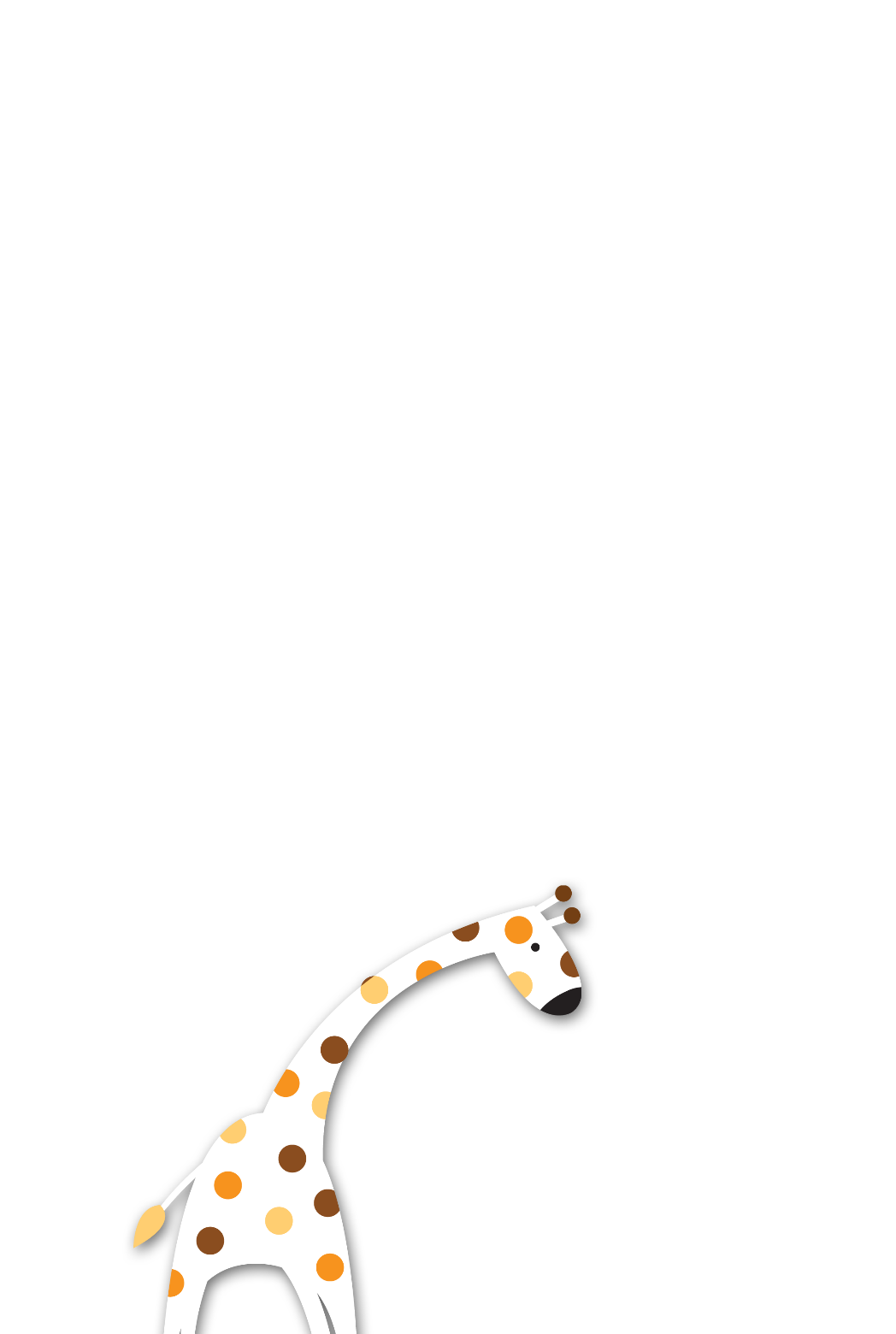 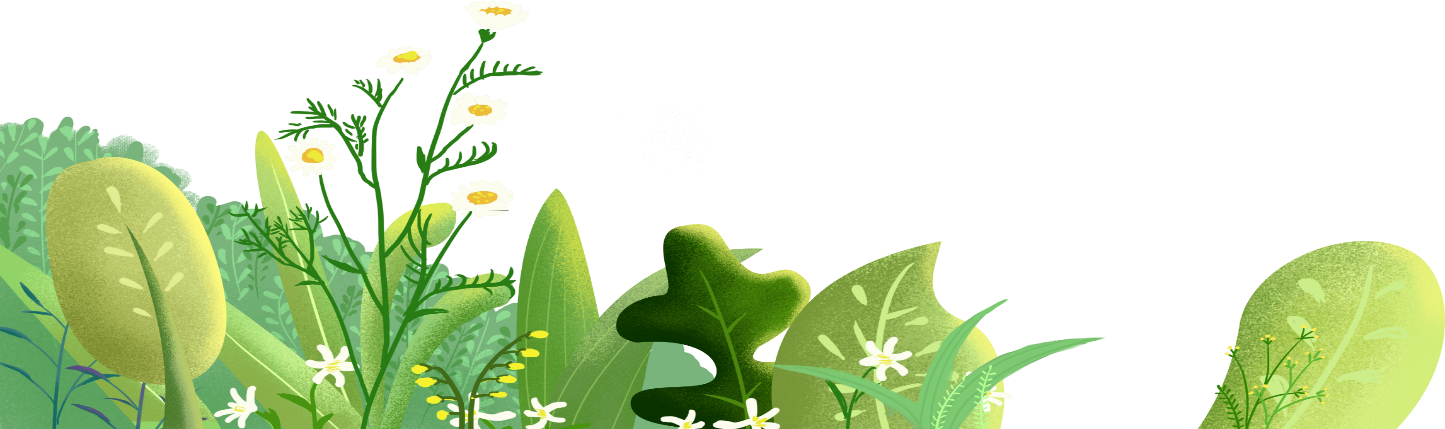 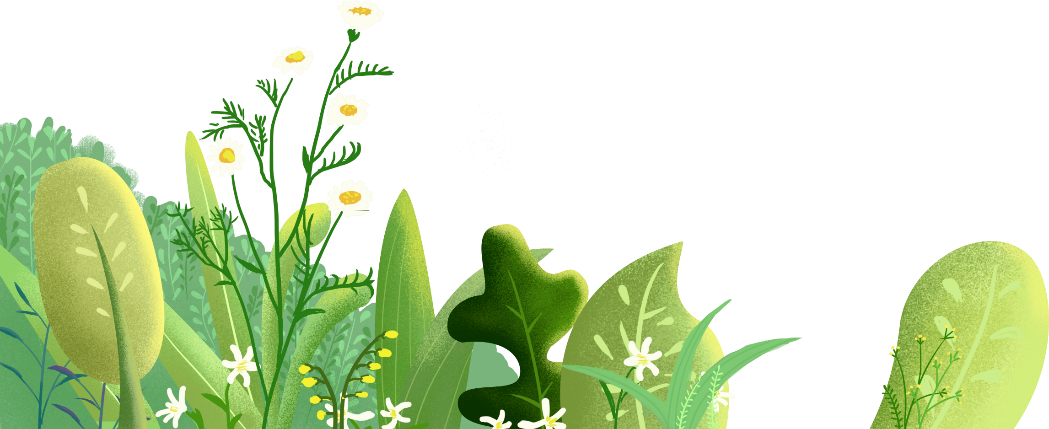 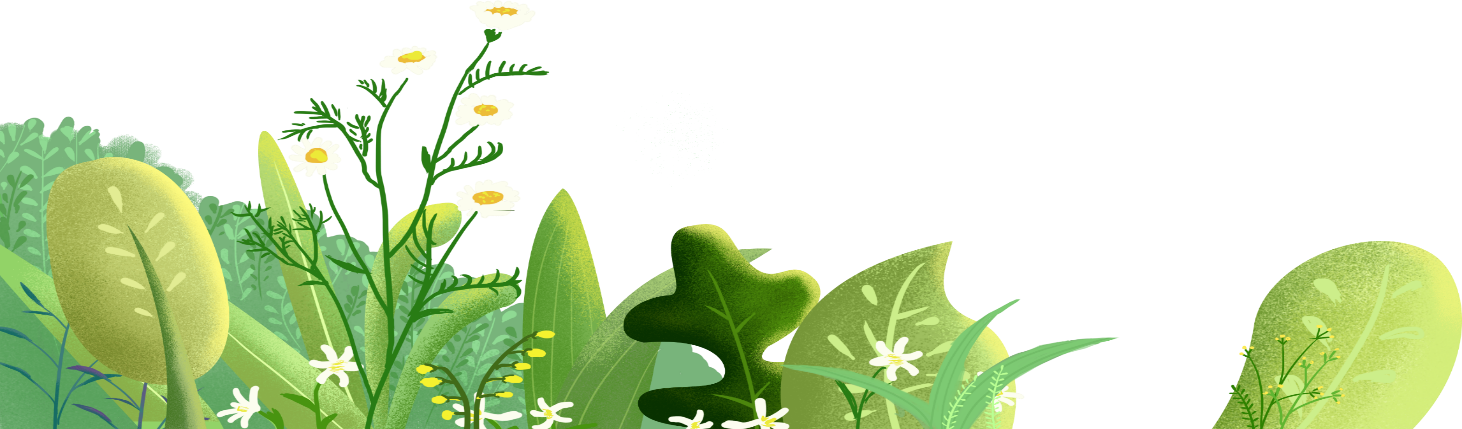 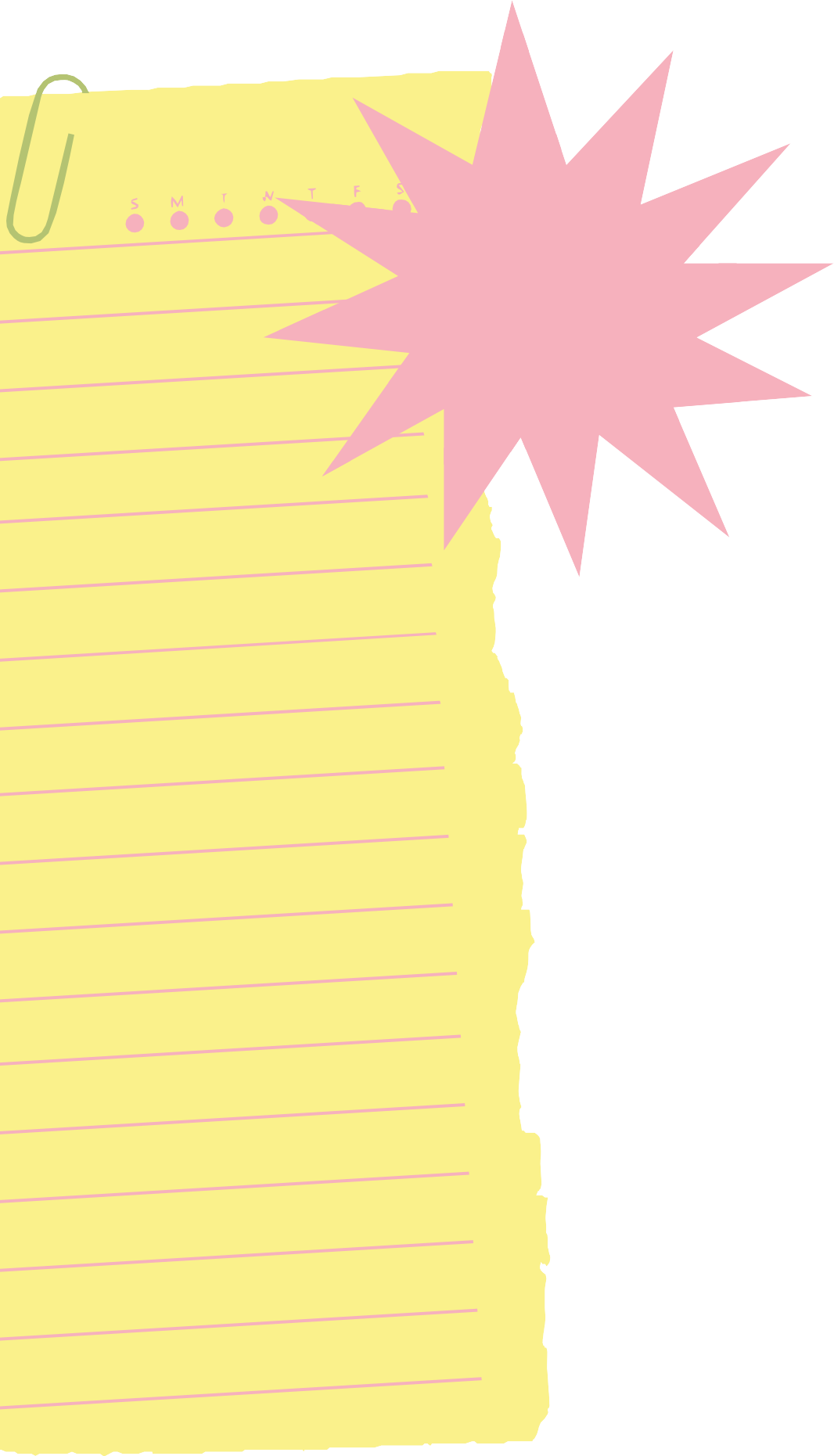 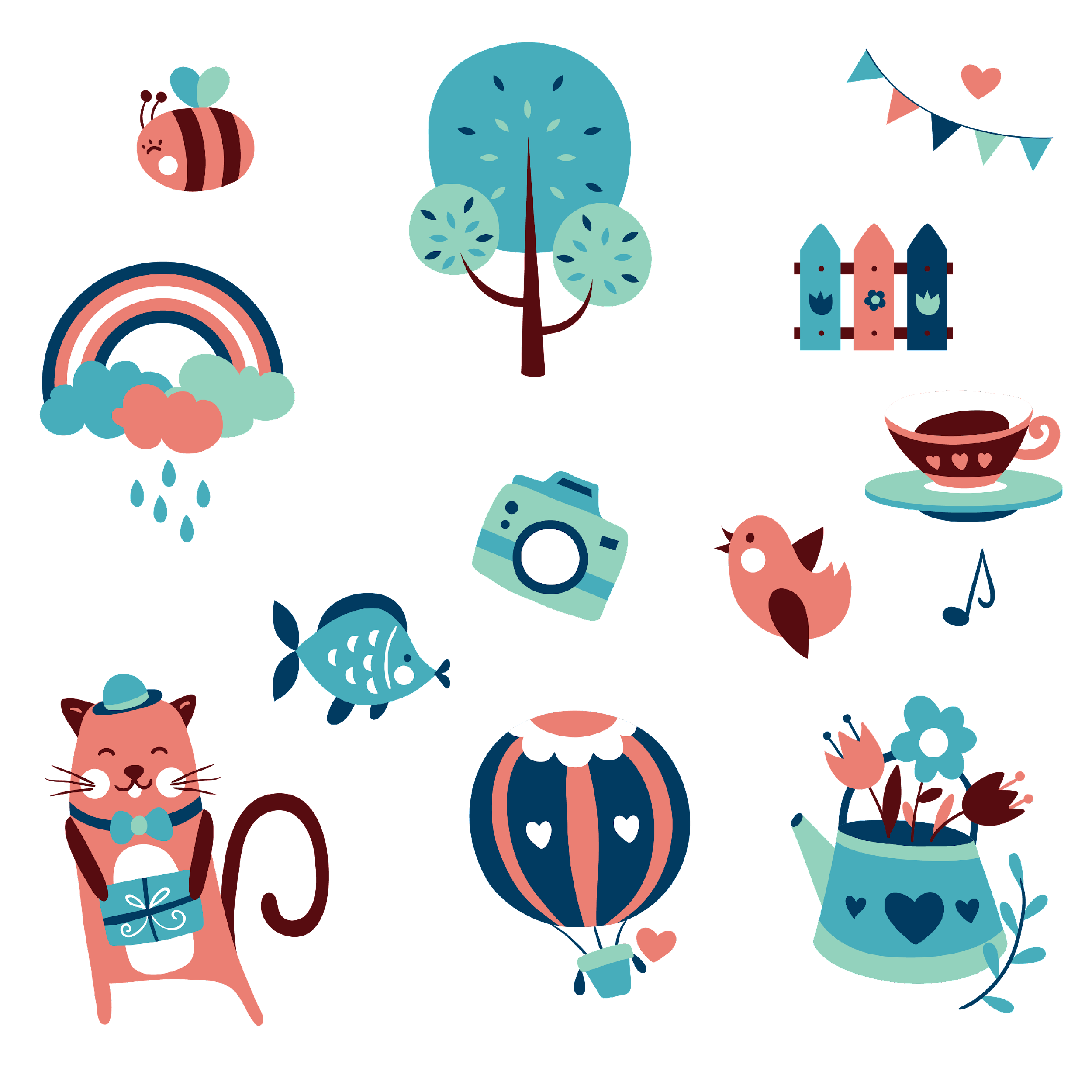 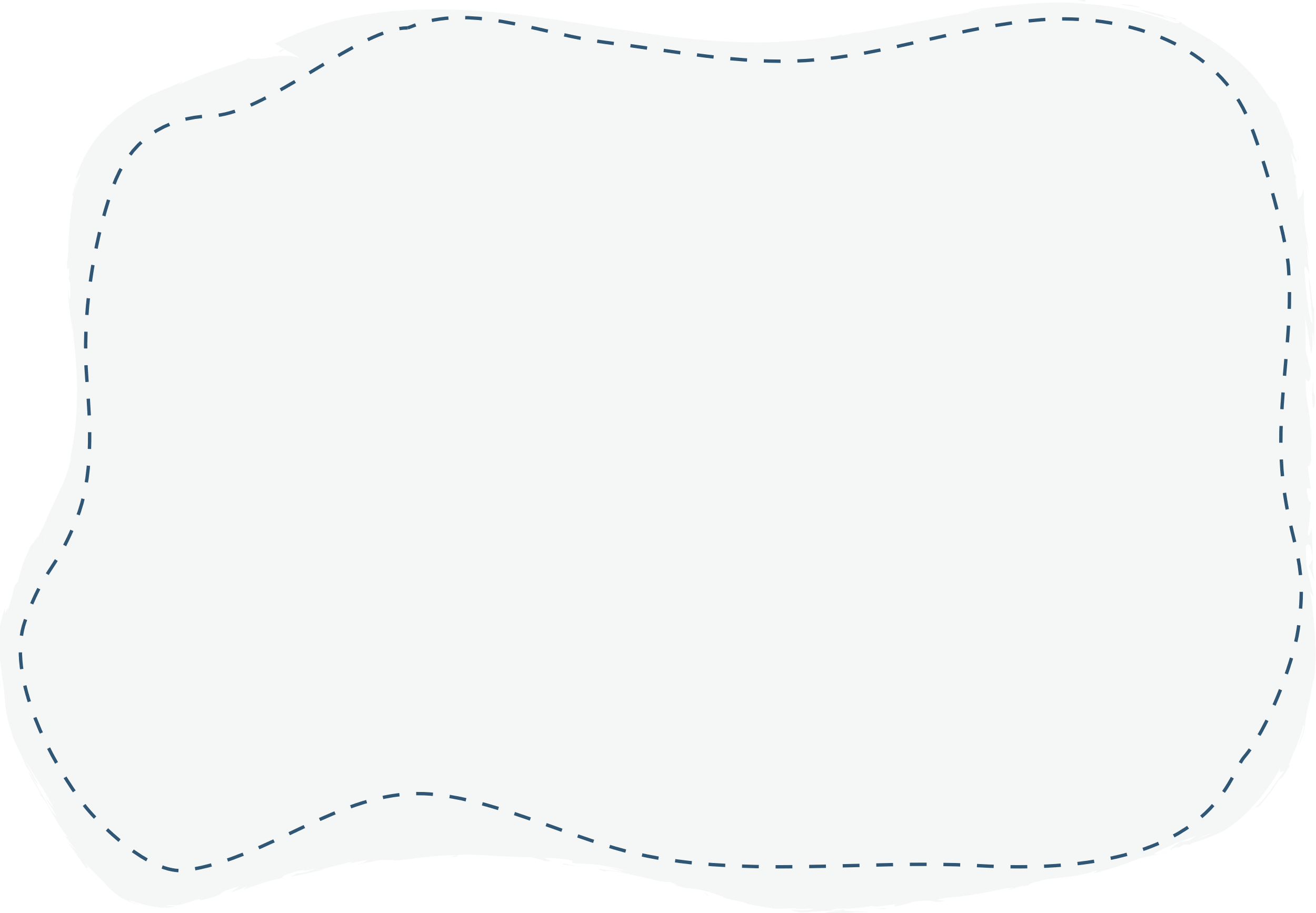 Viết báo cáo thảo luận nhóm về một trong các chủ đề dưới đây: 
Chủ đề 1: Kế hoạch quyên góp sách báo tặng các trường hợp khó khăn
Chủ đề 2: Kế hoạch trang trí lớp học chuẩn bị cho một ngày đặc biệt của lớp, của trường
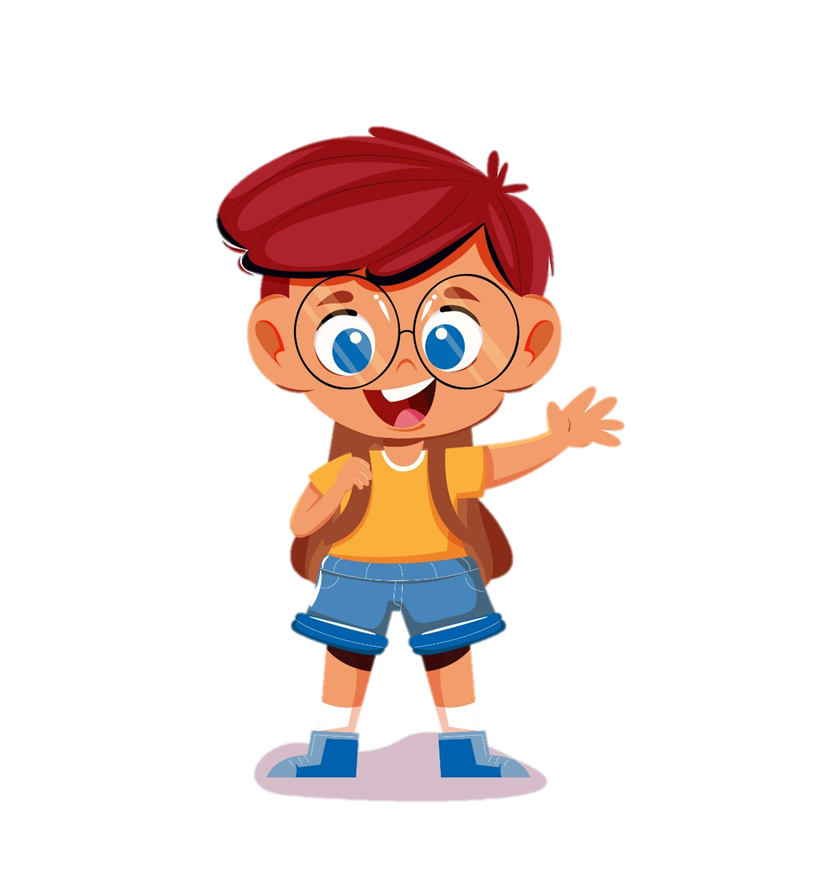 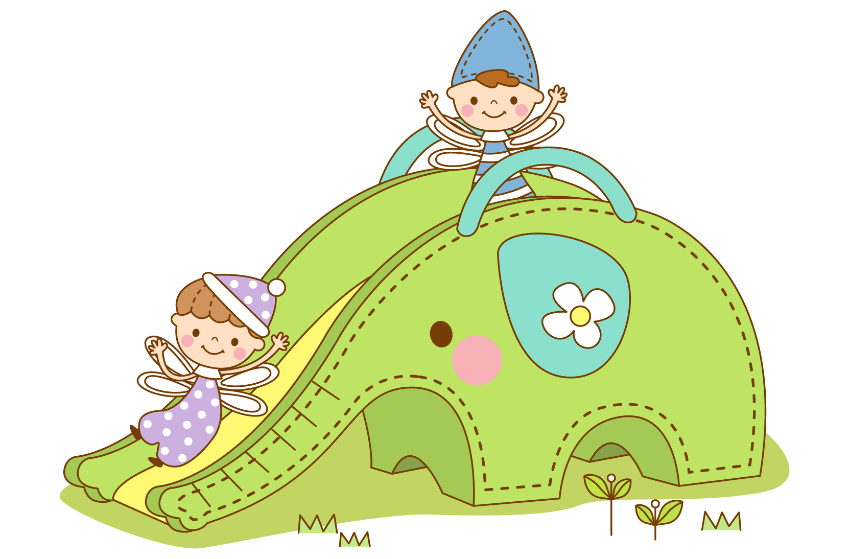 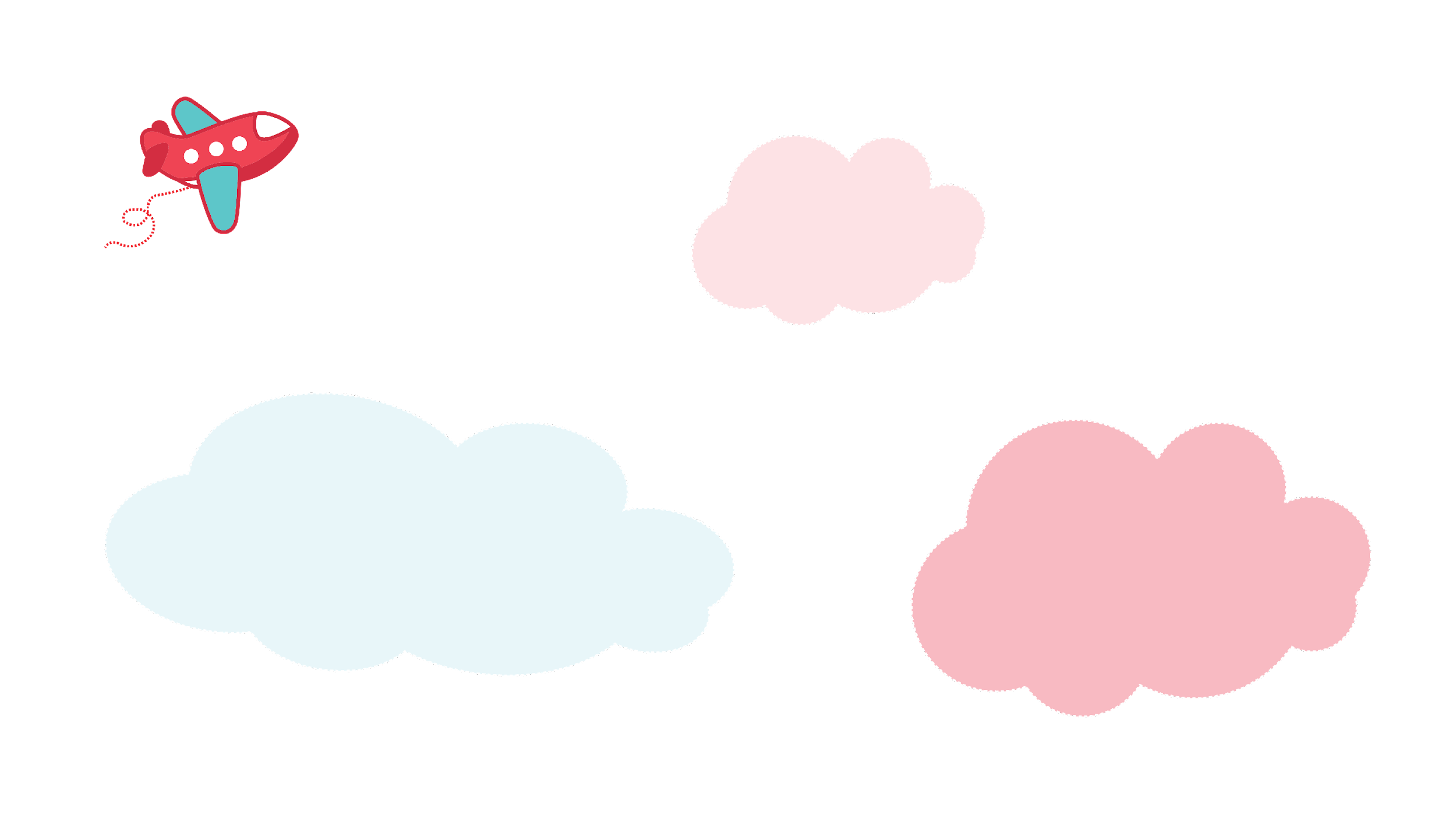 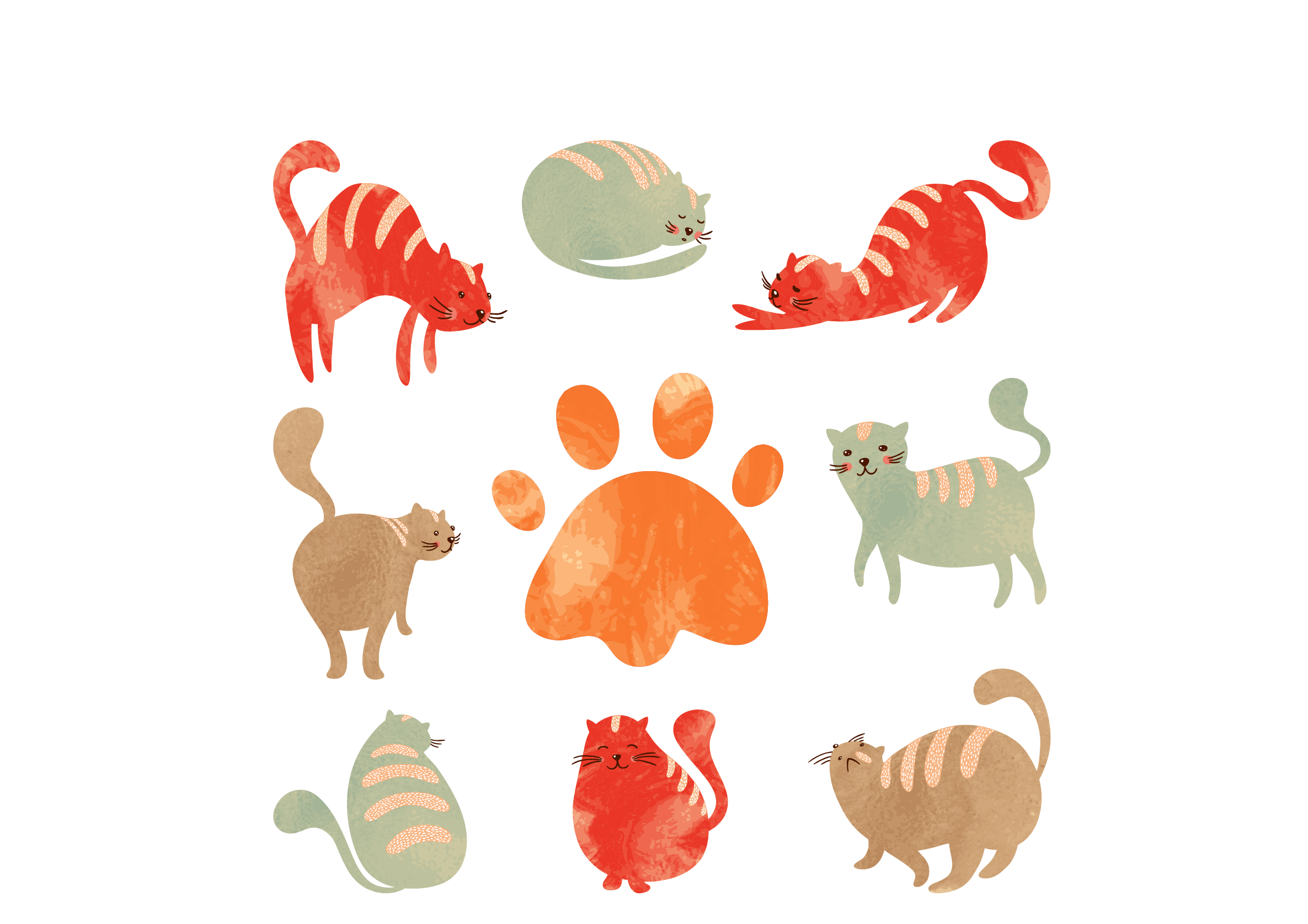 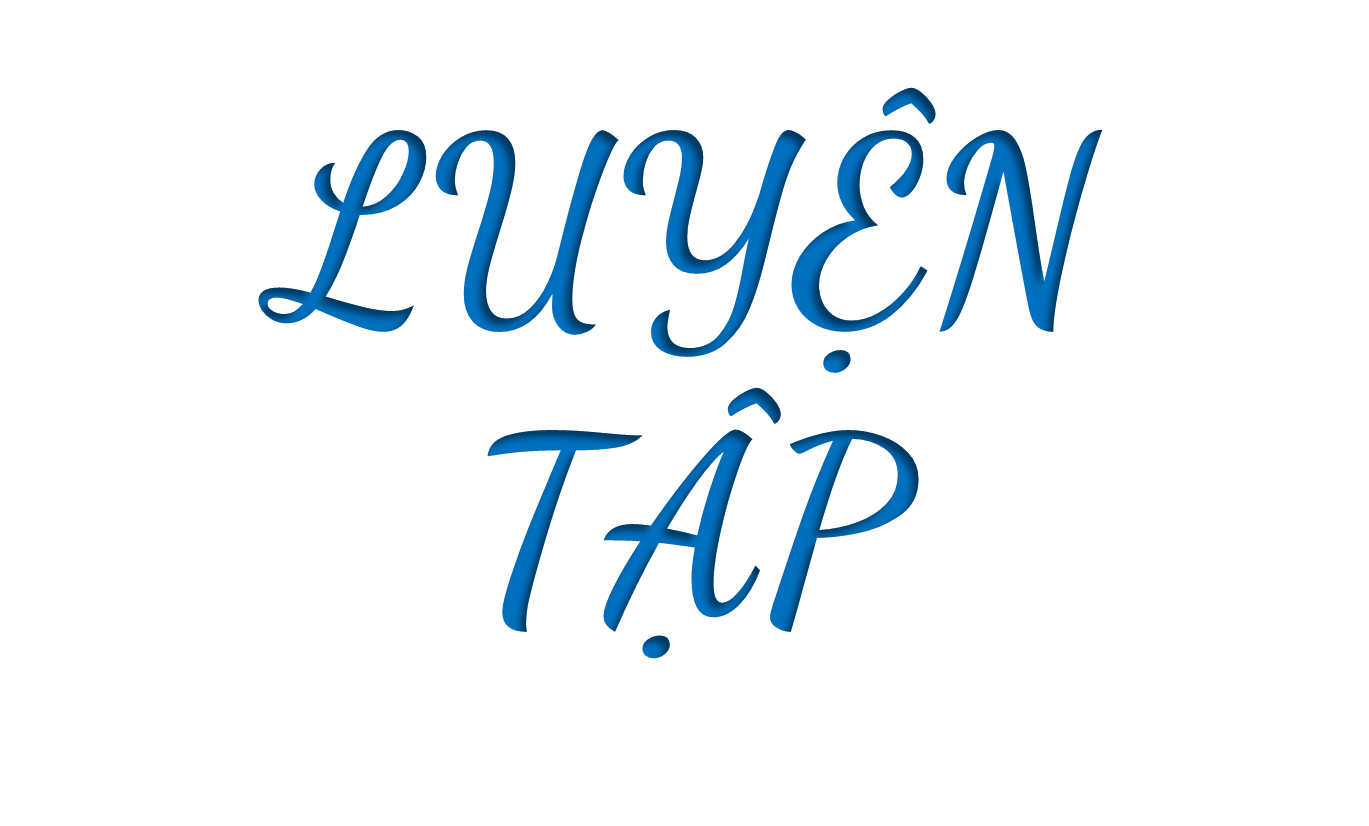 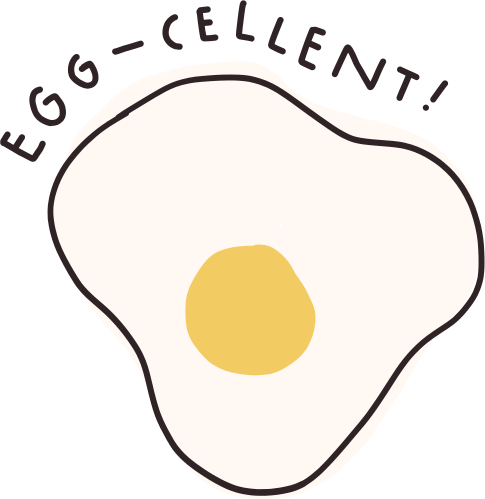 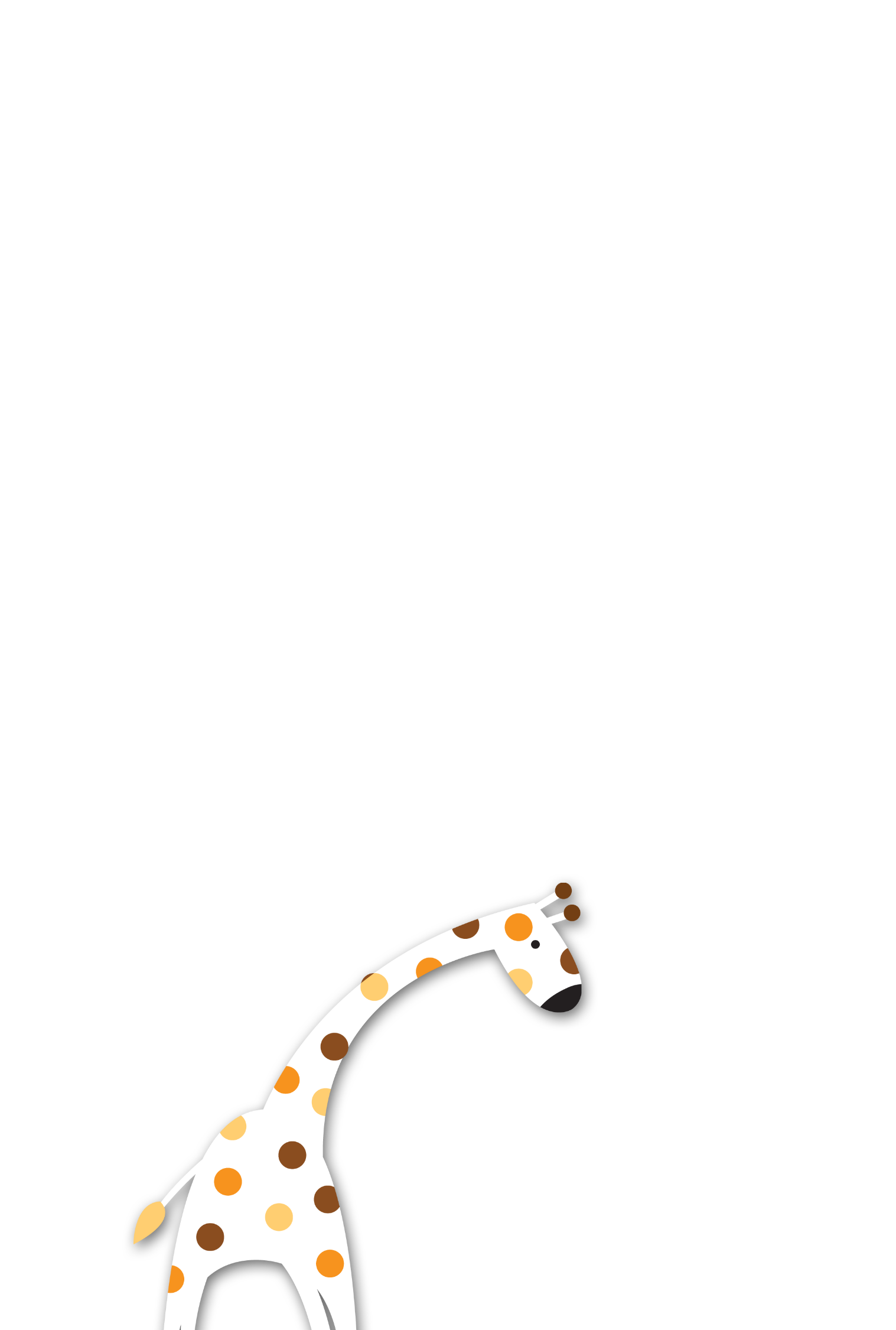 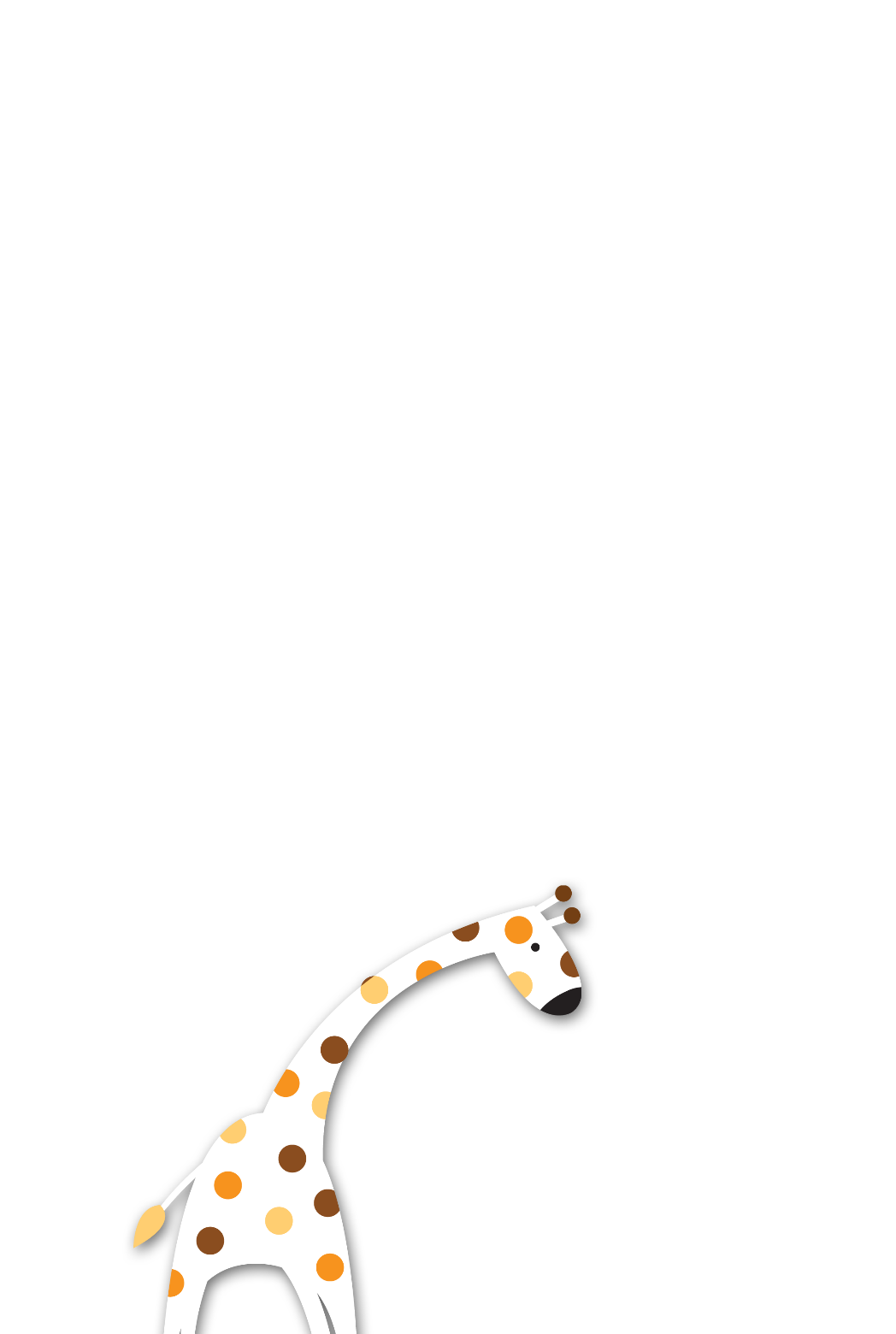 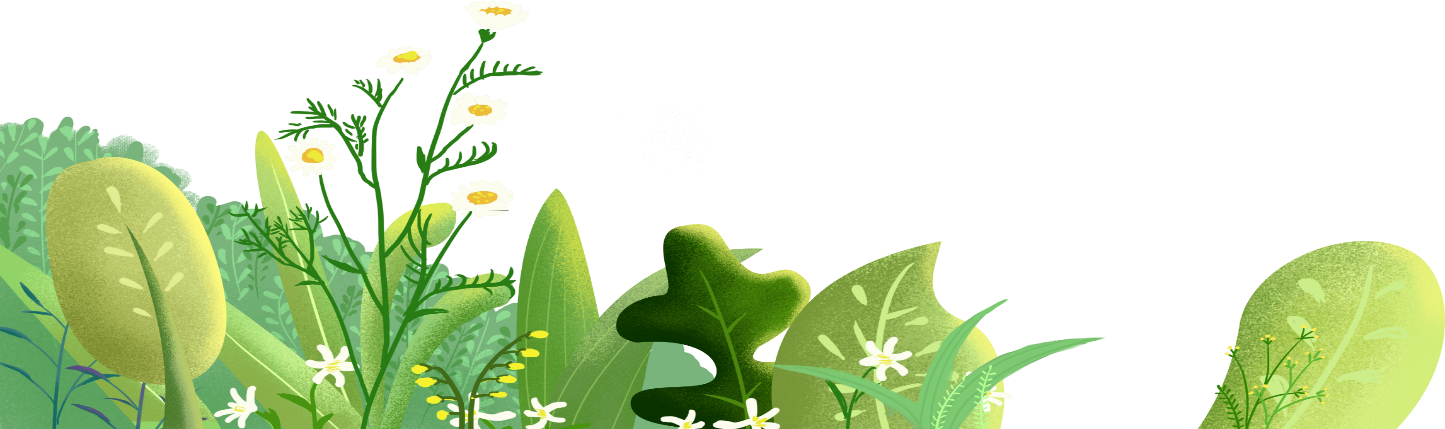 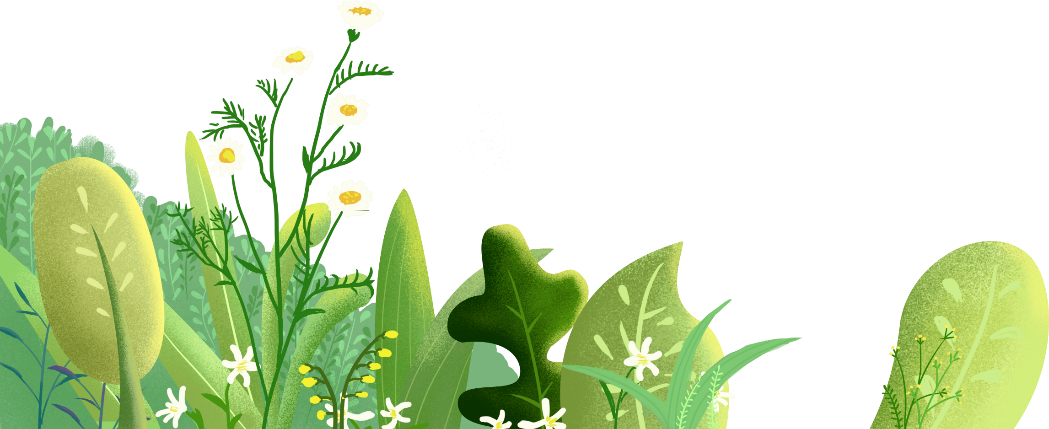 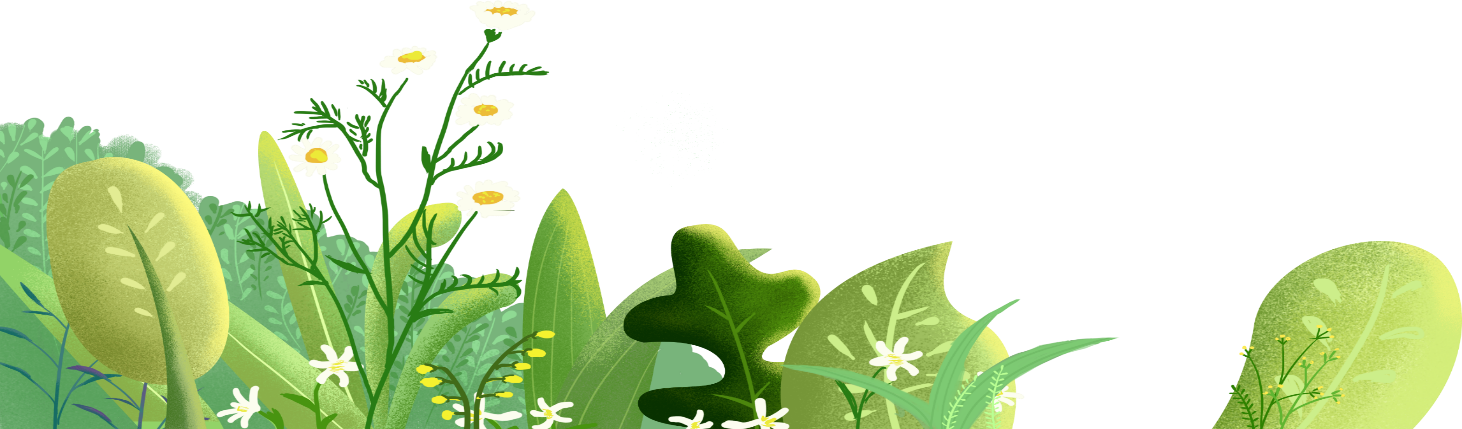 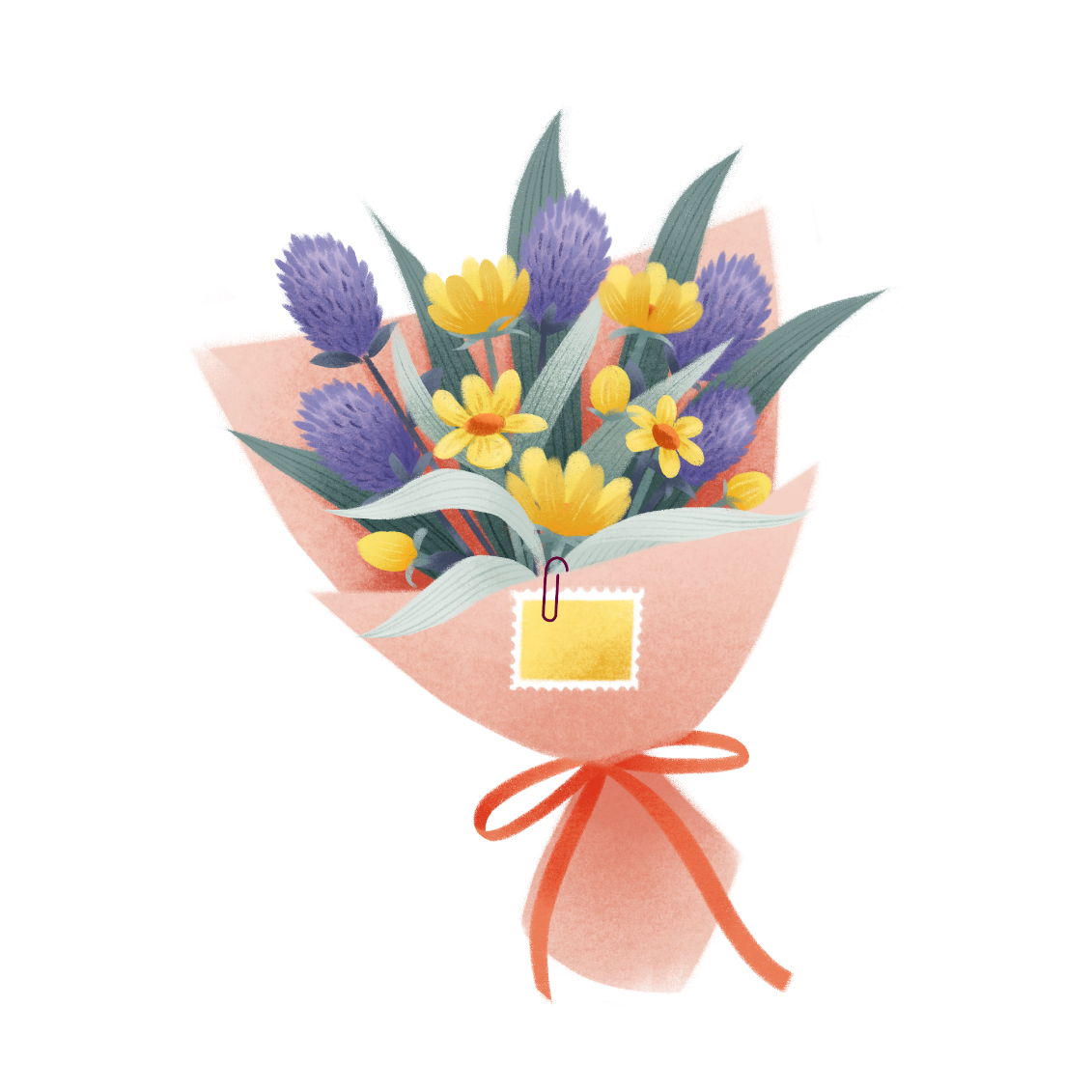 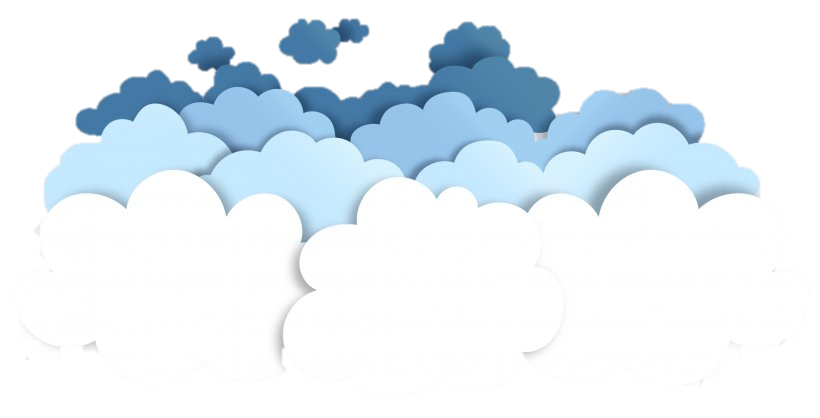 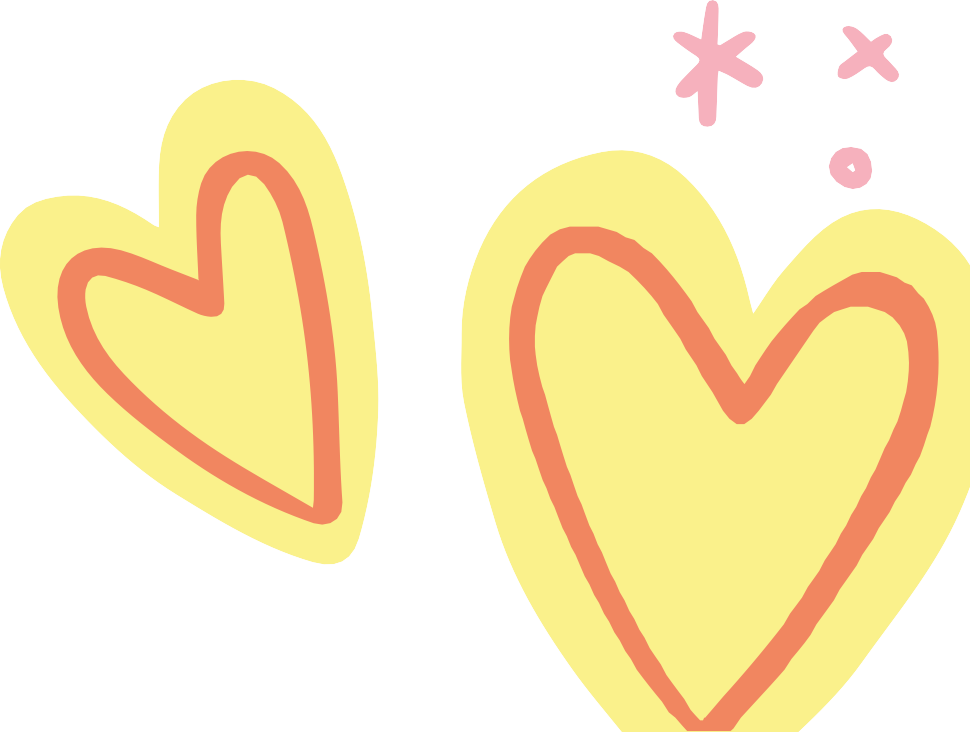 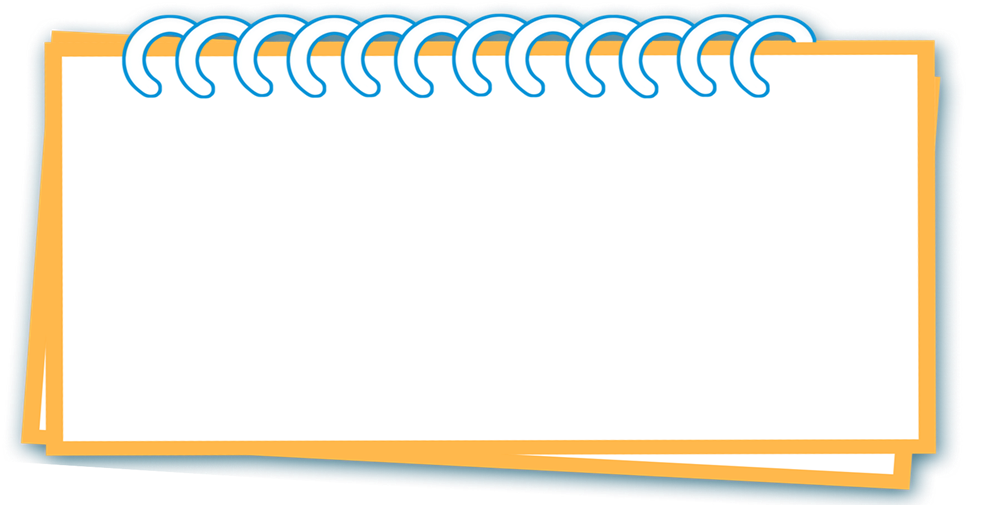 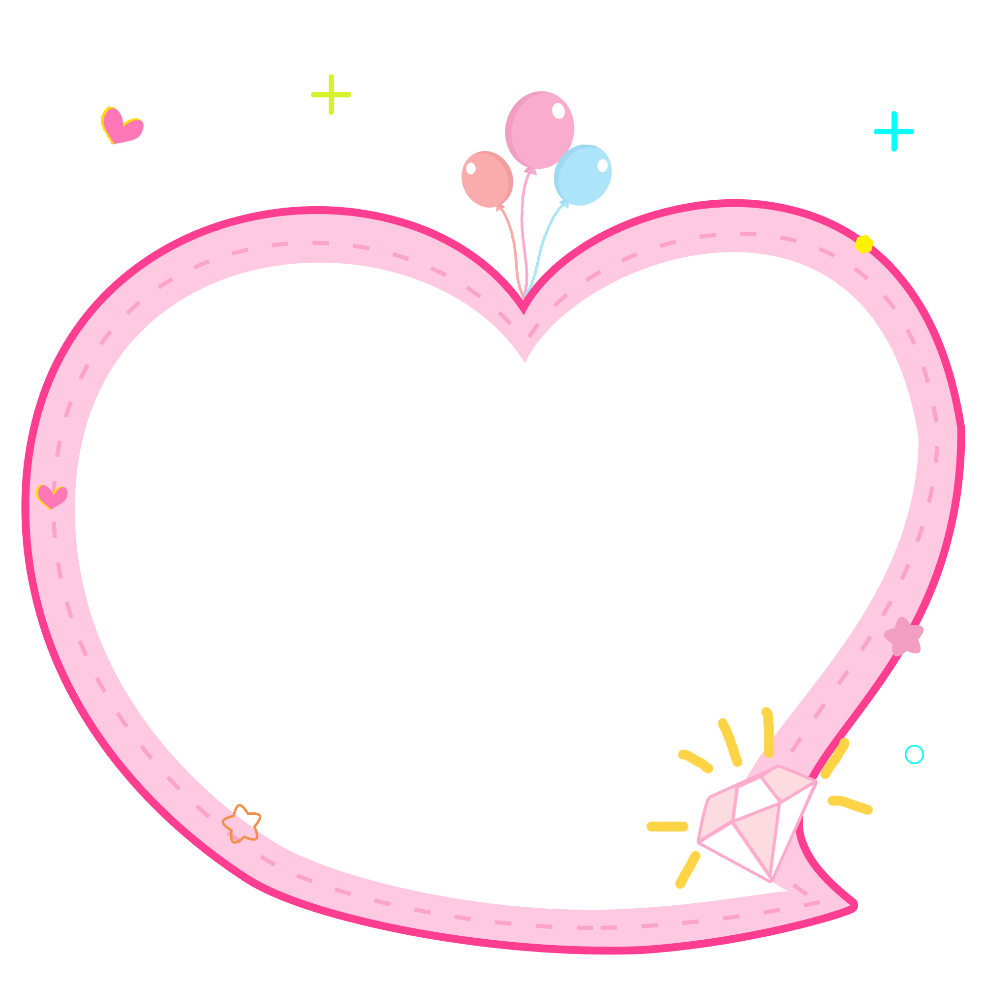 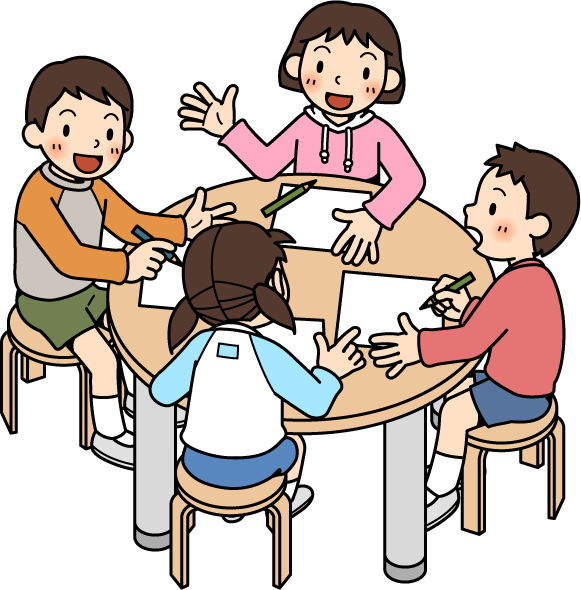 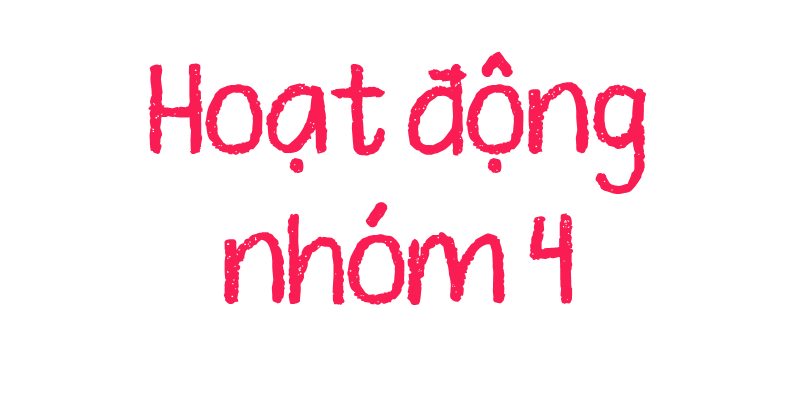 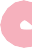 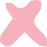 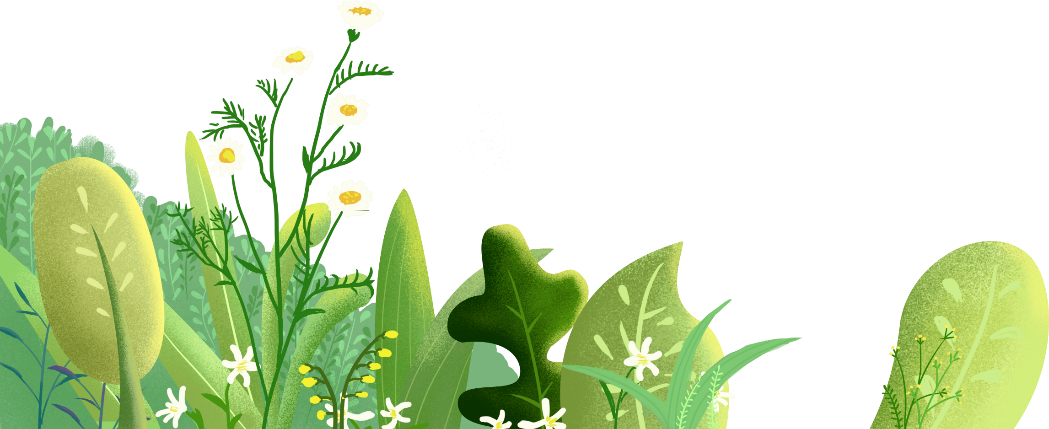 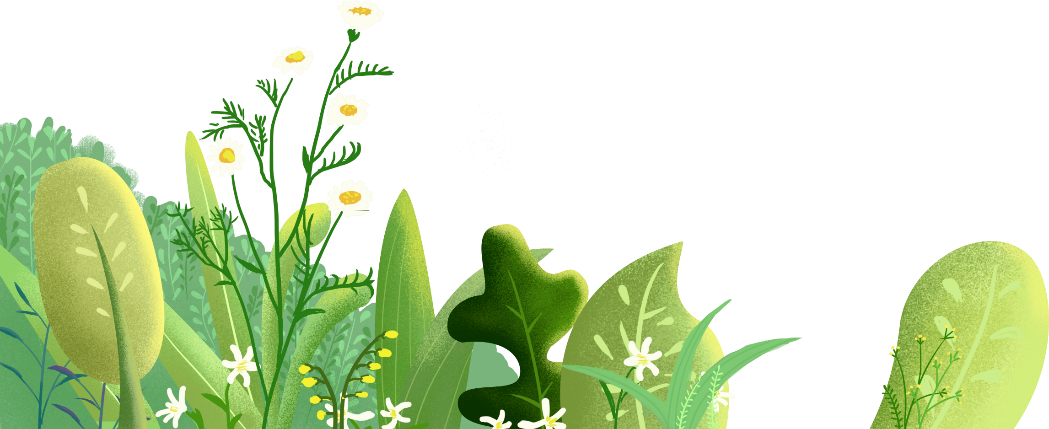 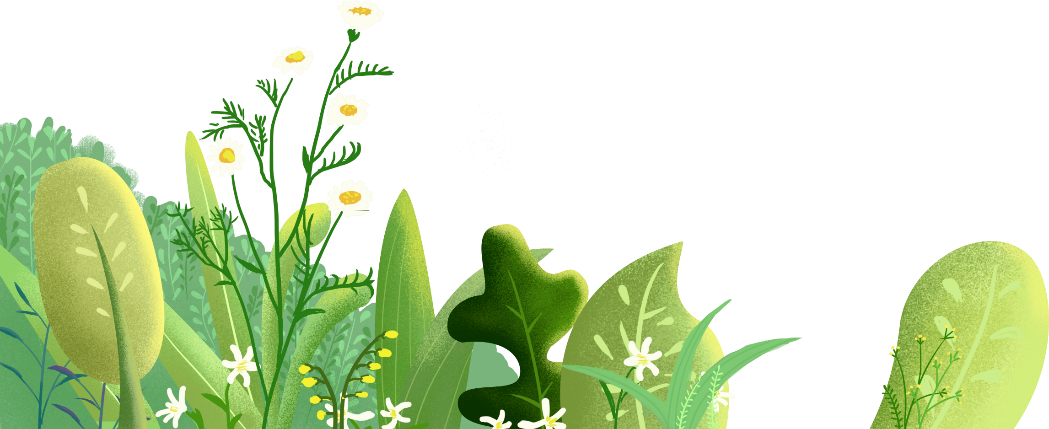 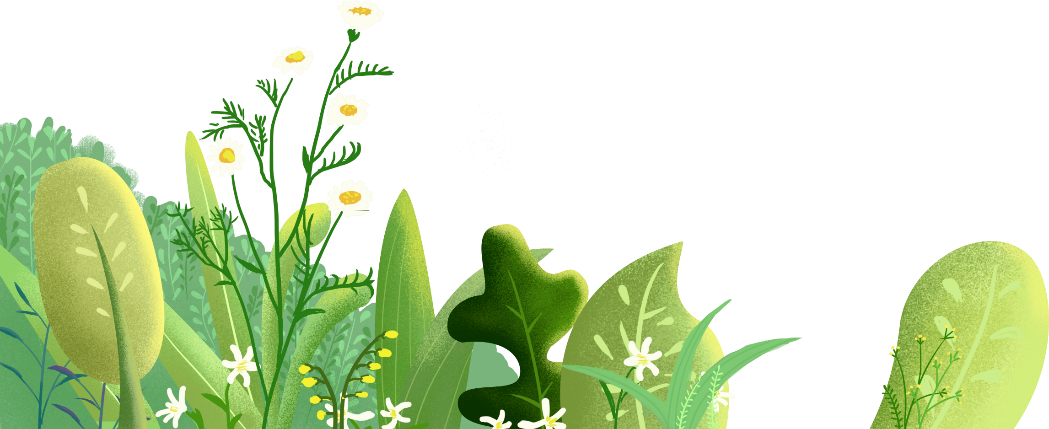 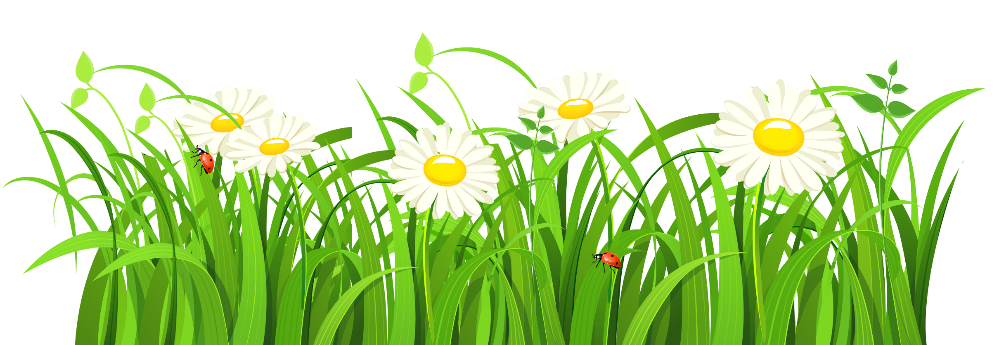 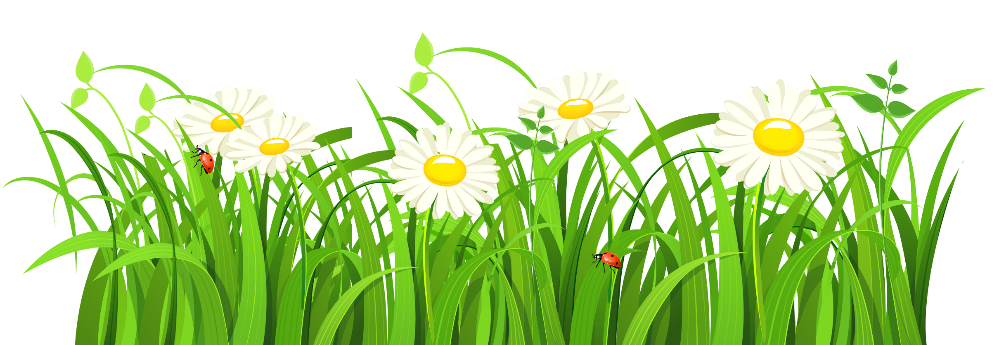 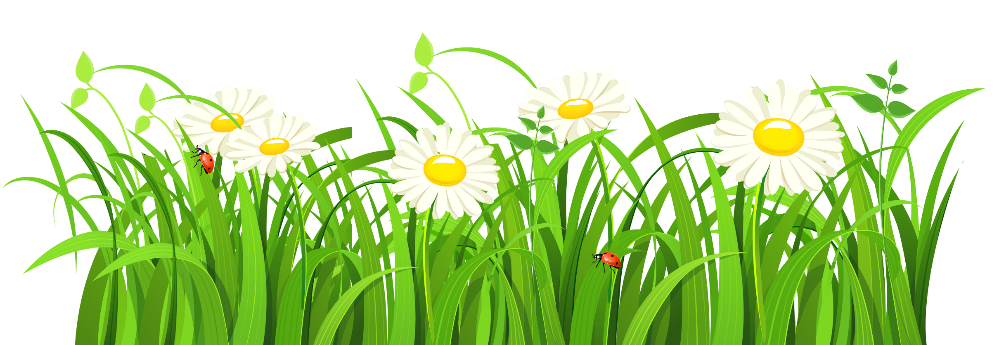 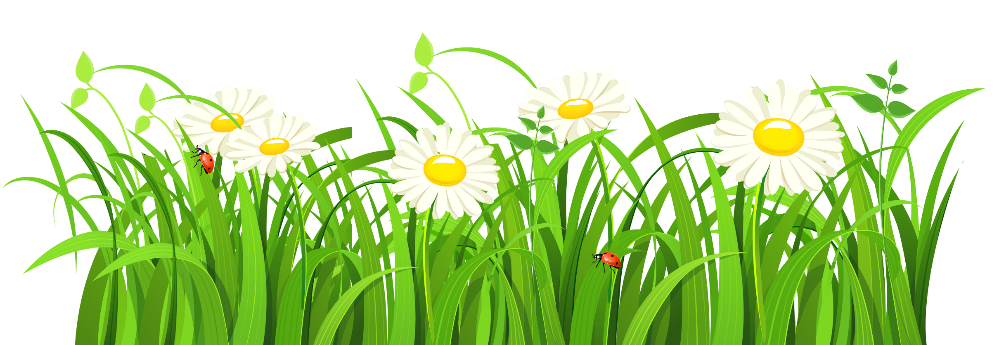 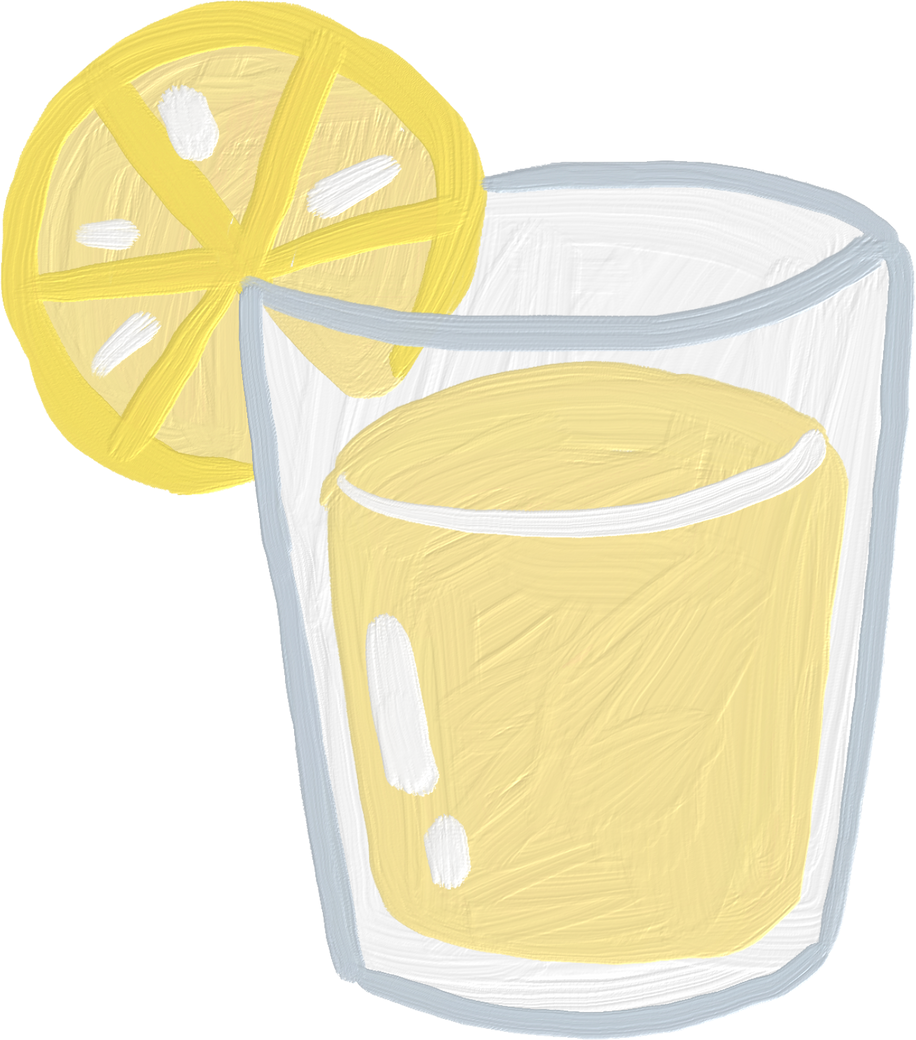 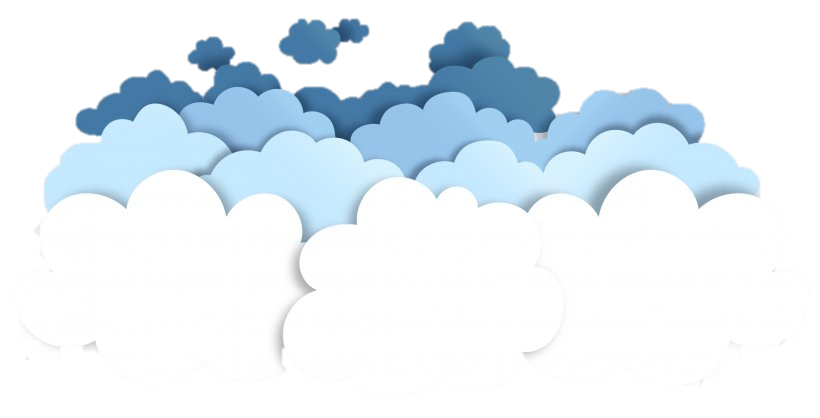 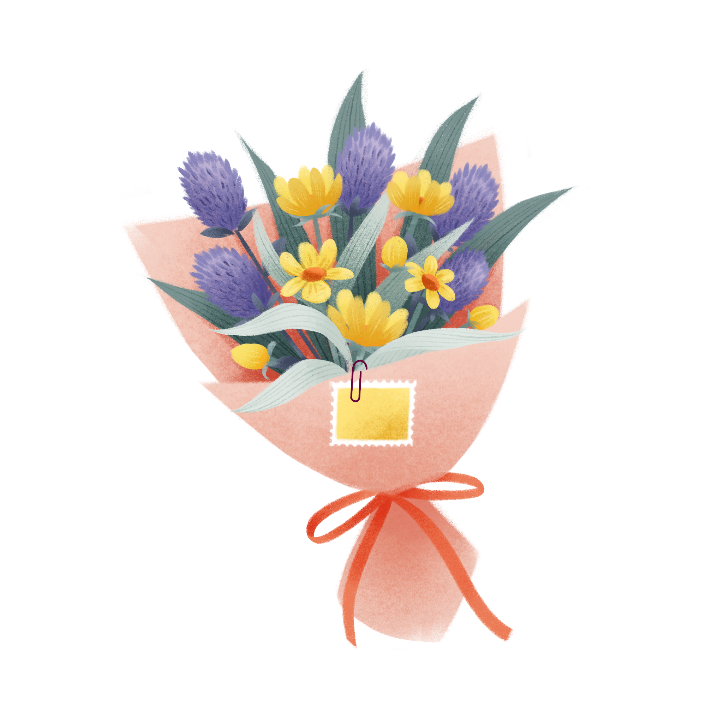 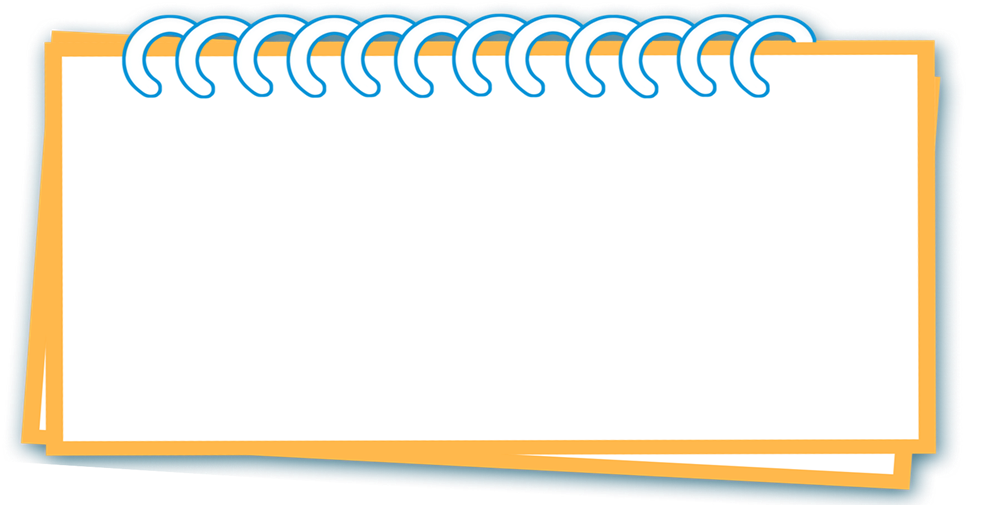 Hướng dẫn chủ đề 1:
+ Thời gian tiến hành quyên góp (khi nào bắt đầu, thời gian bao lâu)
+ Địa điểm quyên góp và trao tặng (nơi tập trung sách báo sau quyên góp, nơi gửi tặng sách báo đã quyên góp được…)
+ Cách thức quyên góp (phát động thi đua quyên góp, kêu gọi quyên góp từ các lớp, dự kiến số lượng cần quyên góp, các loại sách báo nào được quyên góp…
+ Phân công nhiệm vụ (công việc cần làm của mỗi thành viên)
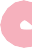 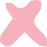 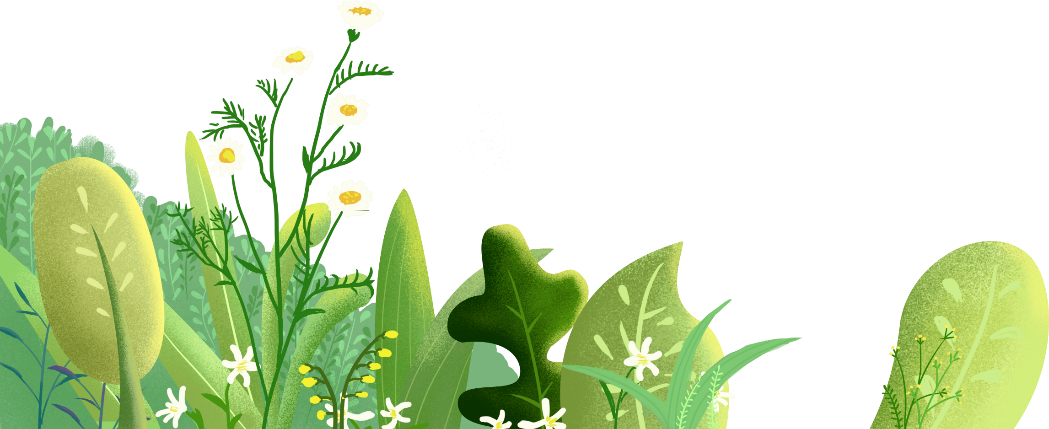 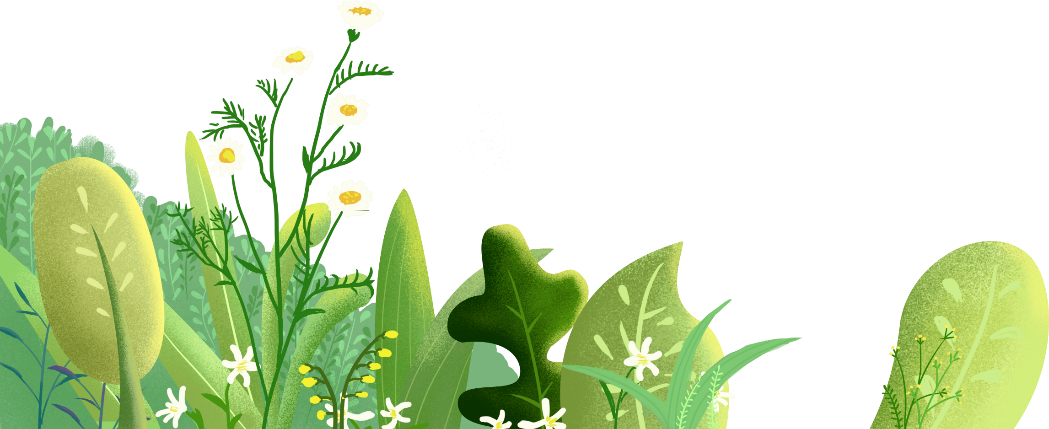 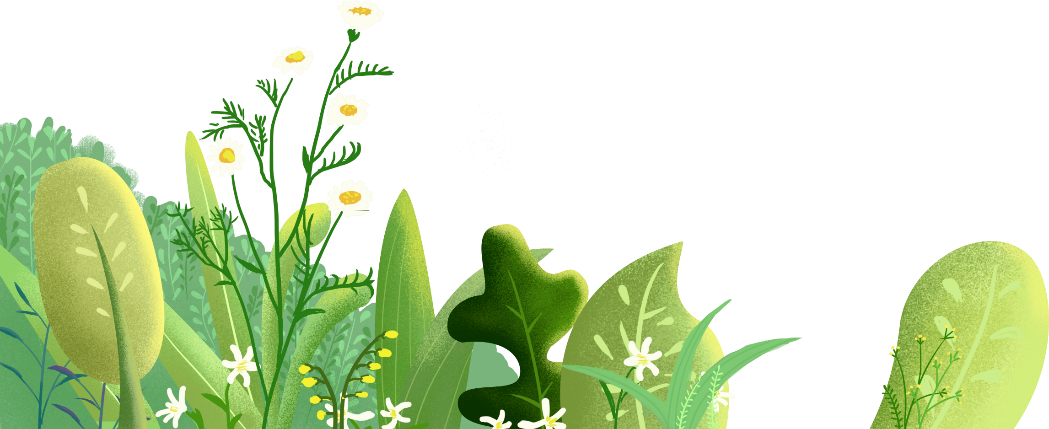 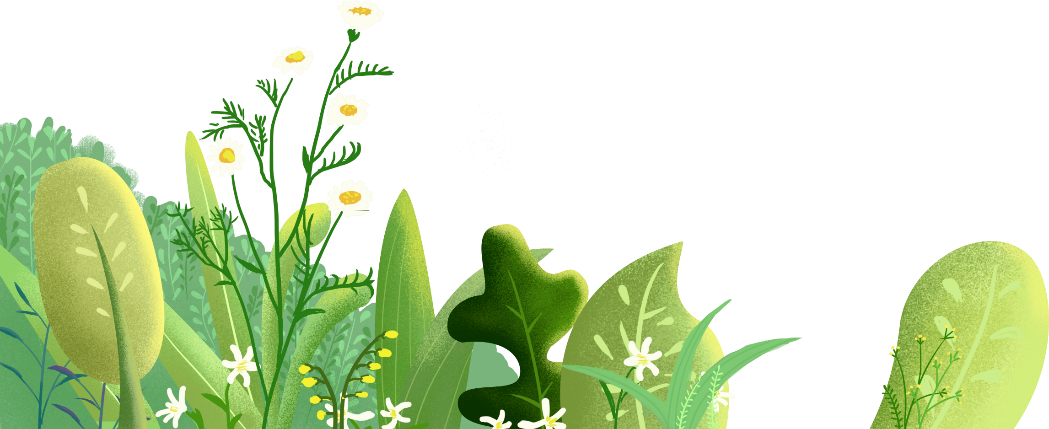 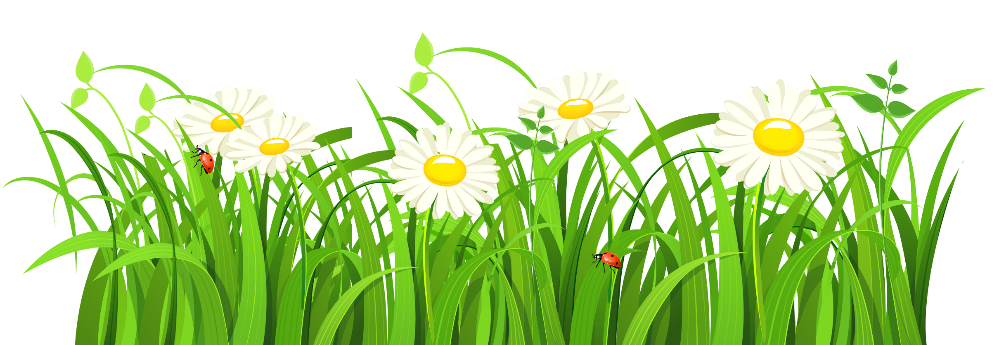 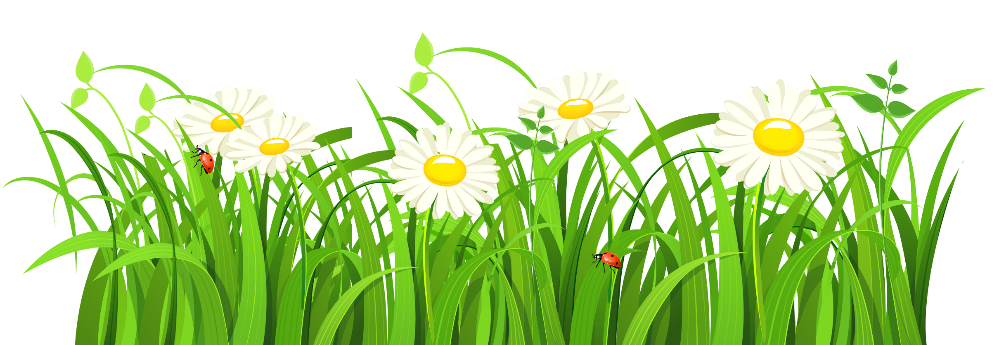 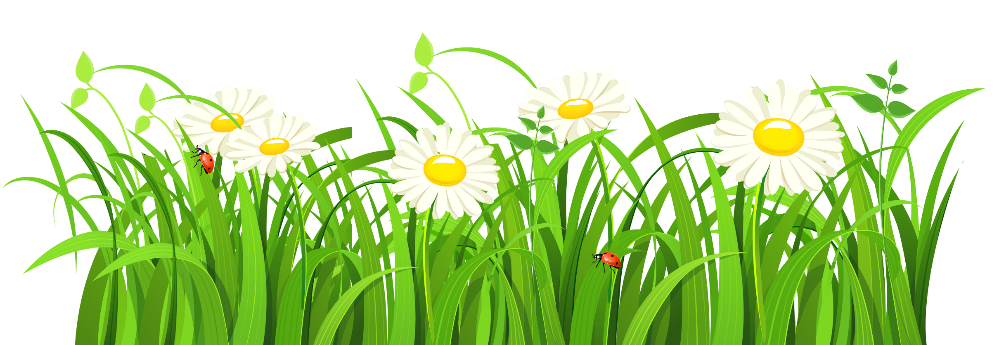 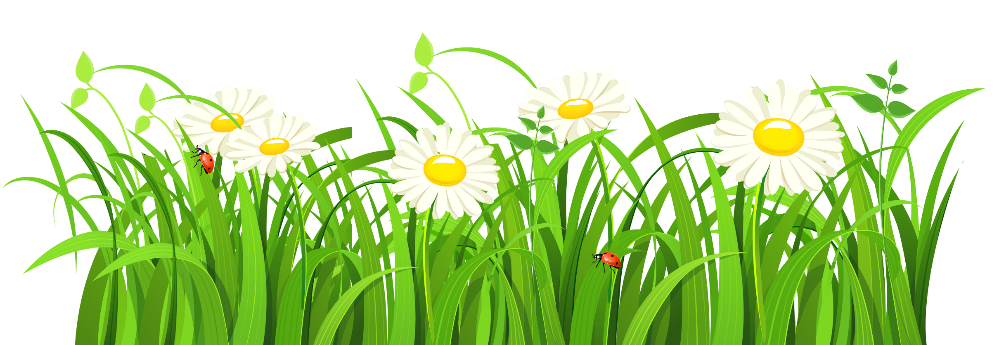 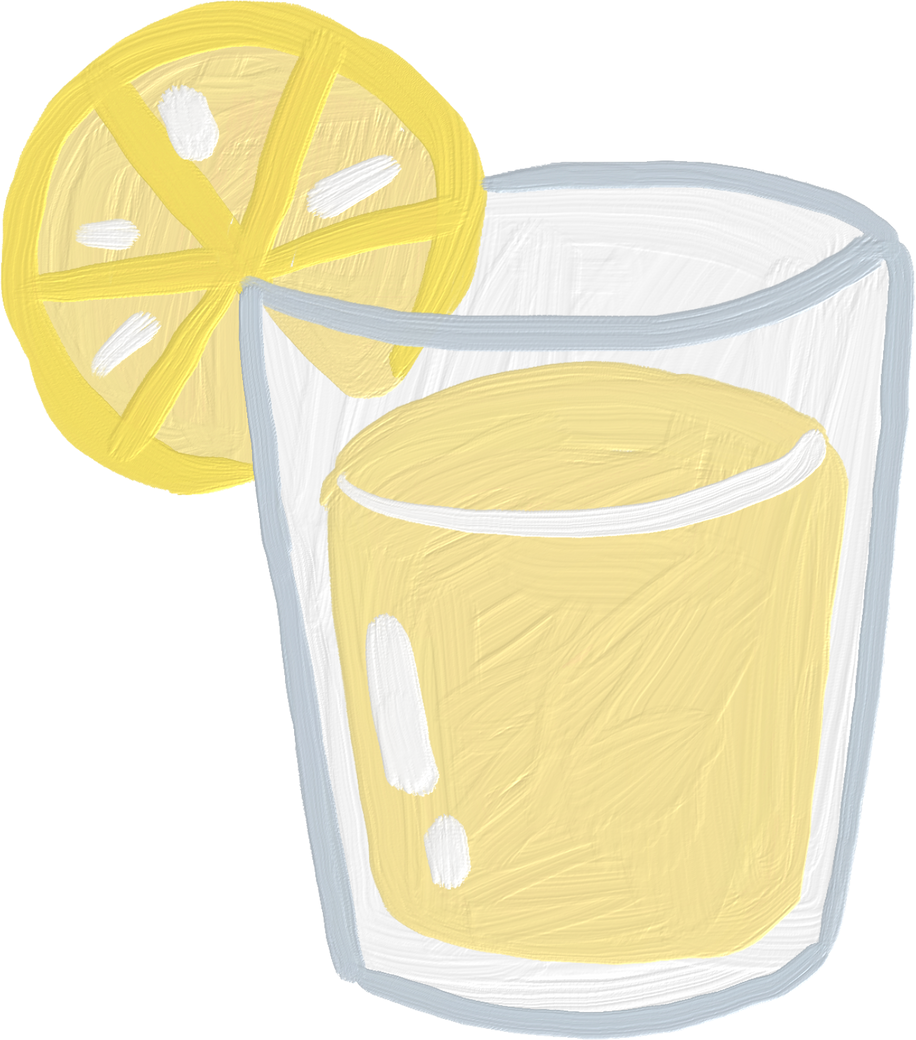 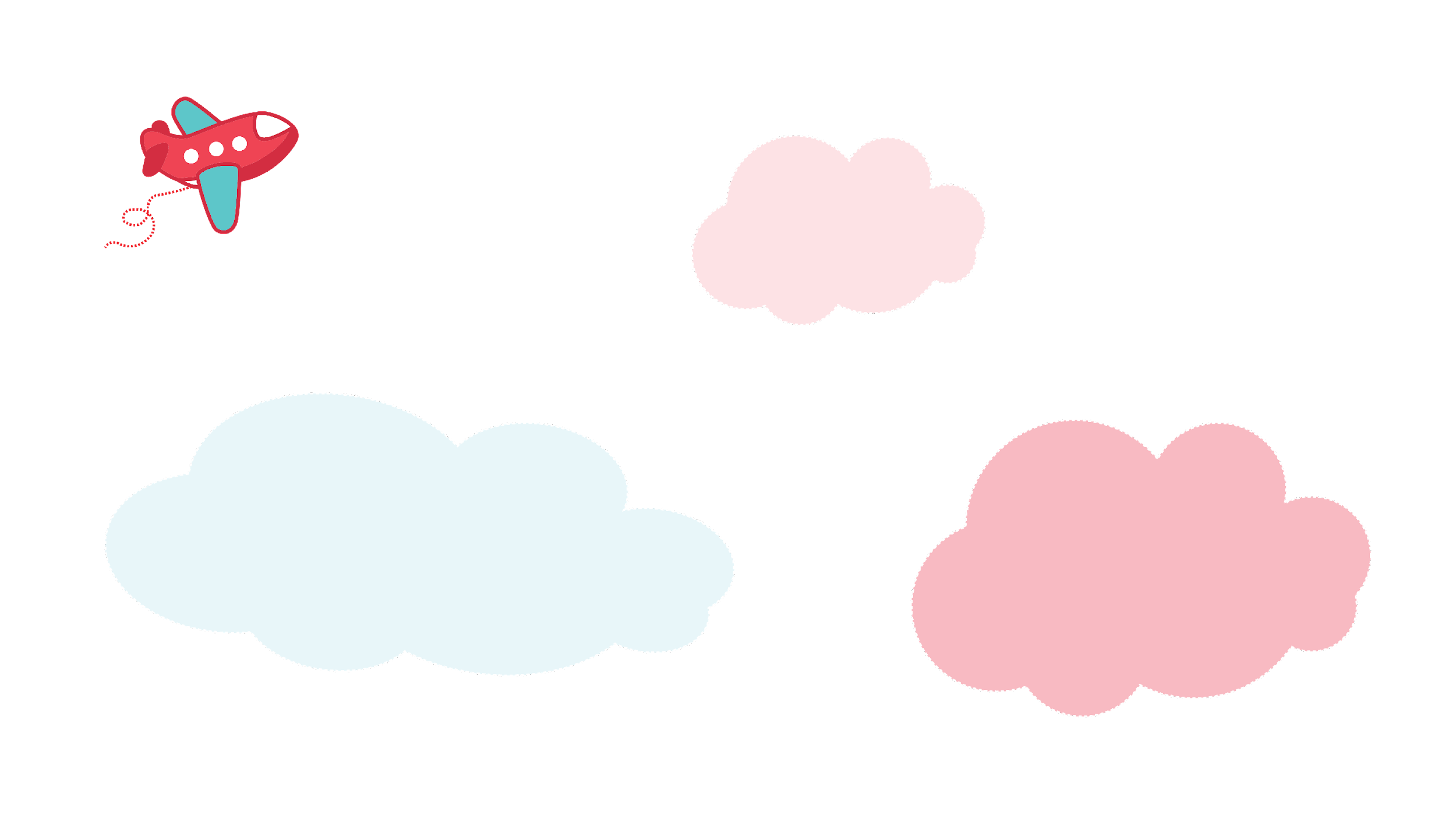 Các nhóm 
thảo luận
Bước 1: Từng thành viên trong nhóm nêu ý kiến của mình
Bước 2: Cả nhóm trao đổi, thảo luận về các ý kiến
Bước 3: Nhóm trưởng tổng hợp và thống nhất ý kiến
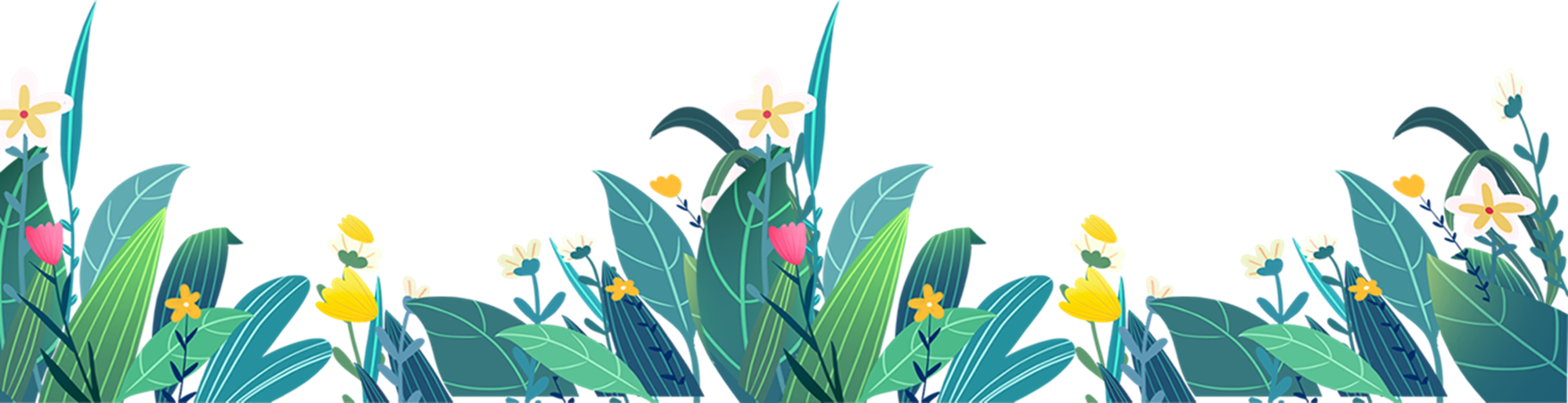 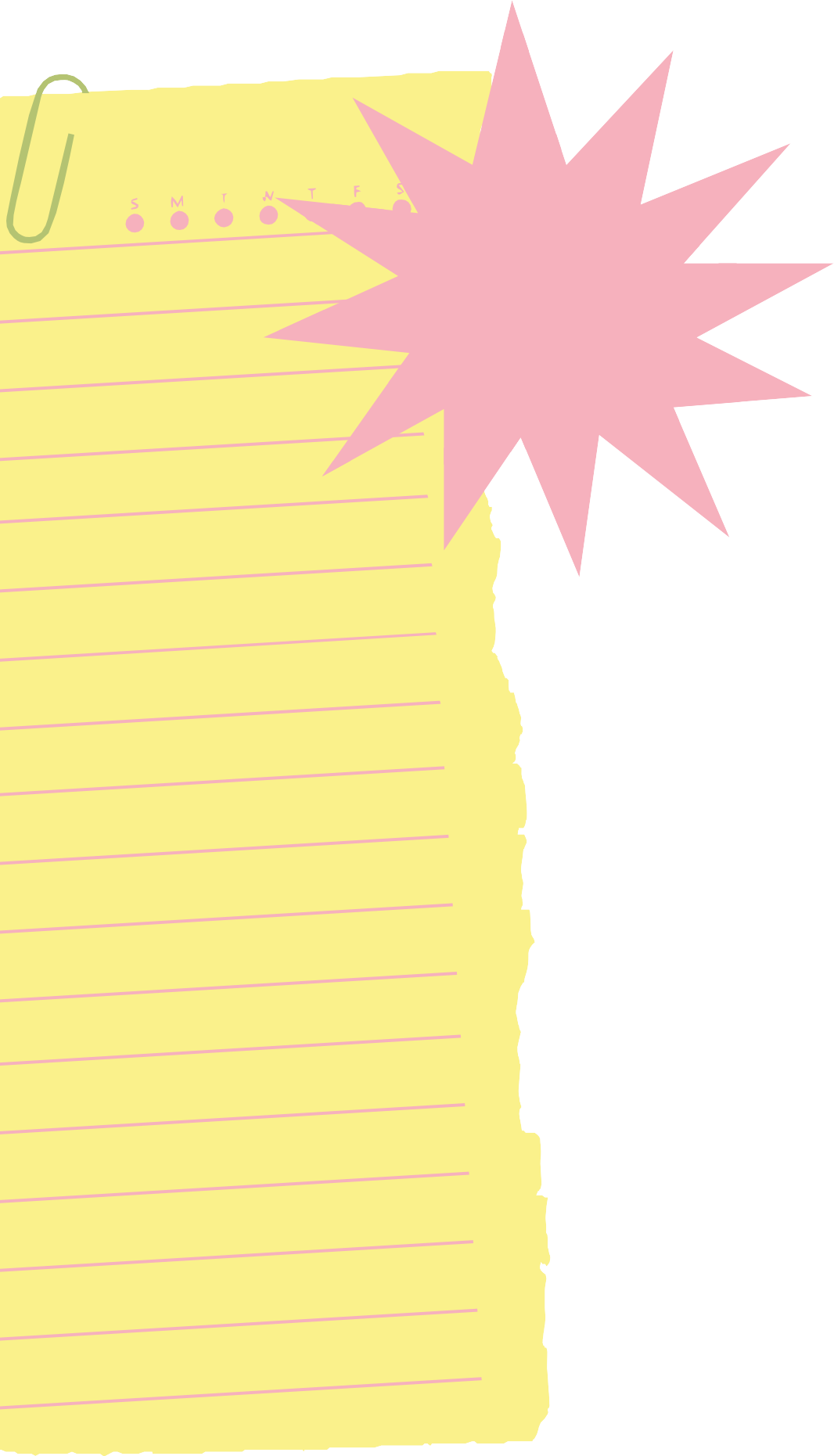 Lập dàn ý
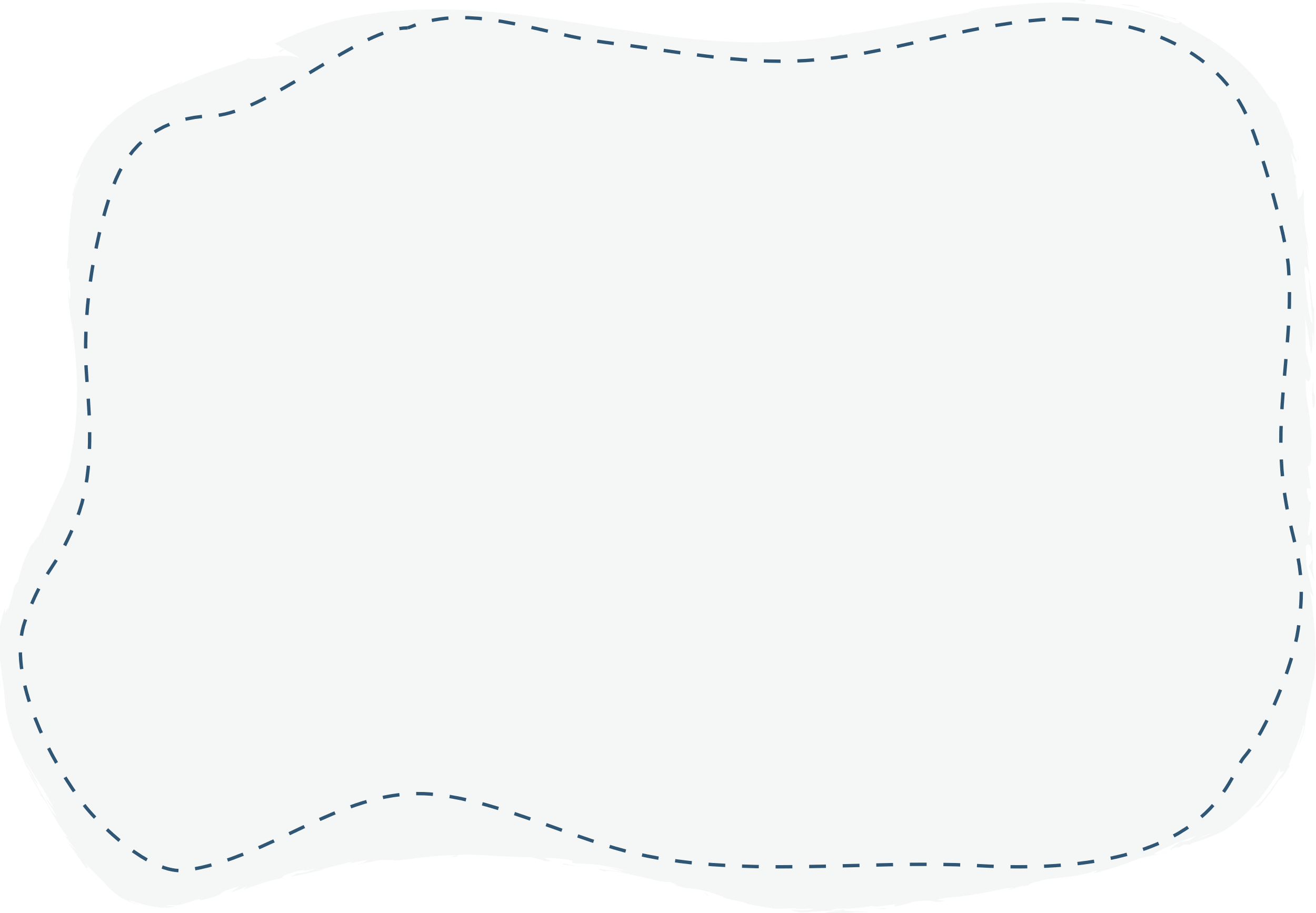 Đóng vai, dựa vào các ý đã ghi chép, lập dàn ý cho chủ đề của nhóm:
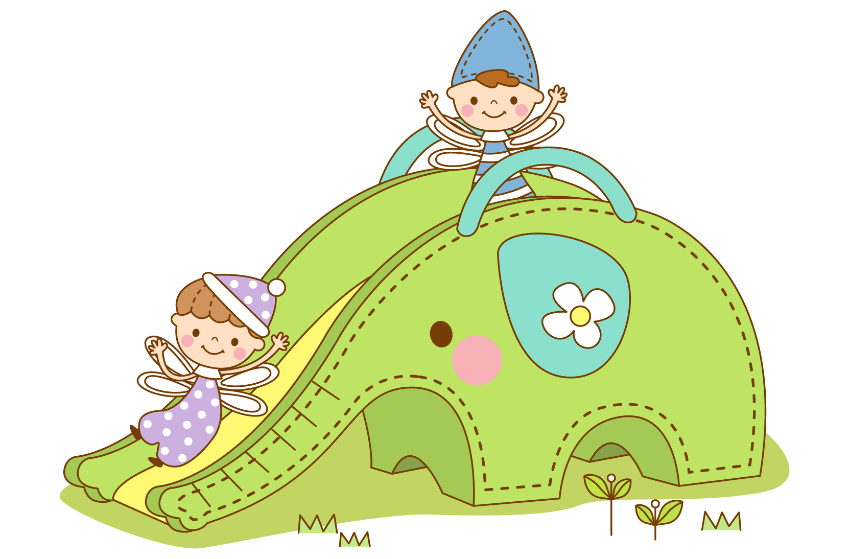 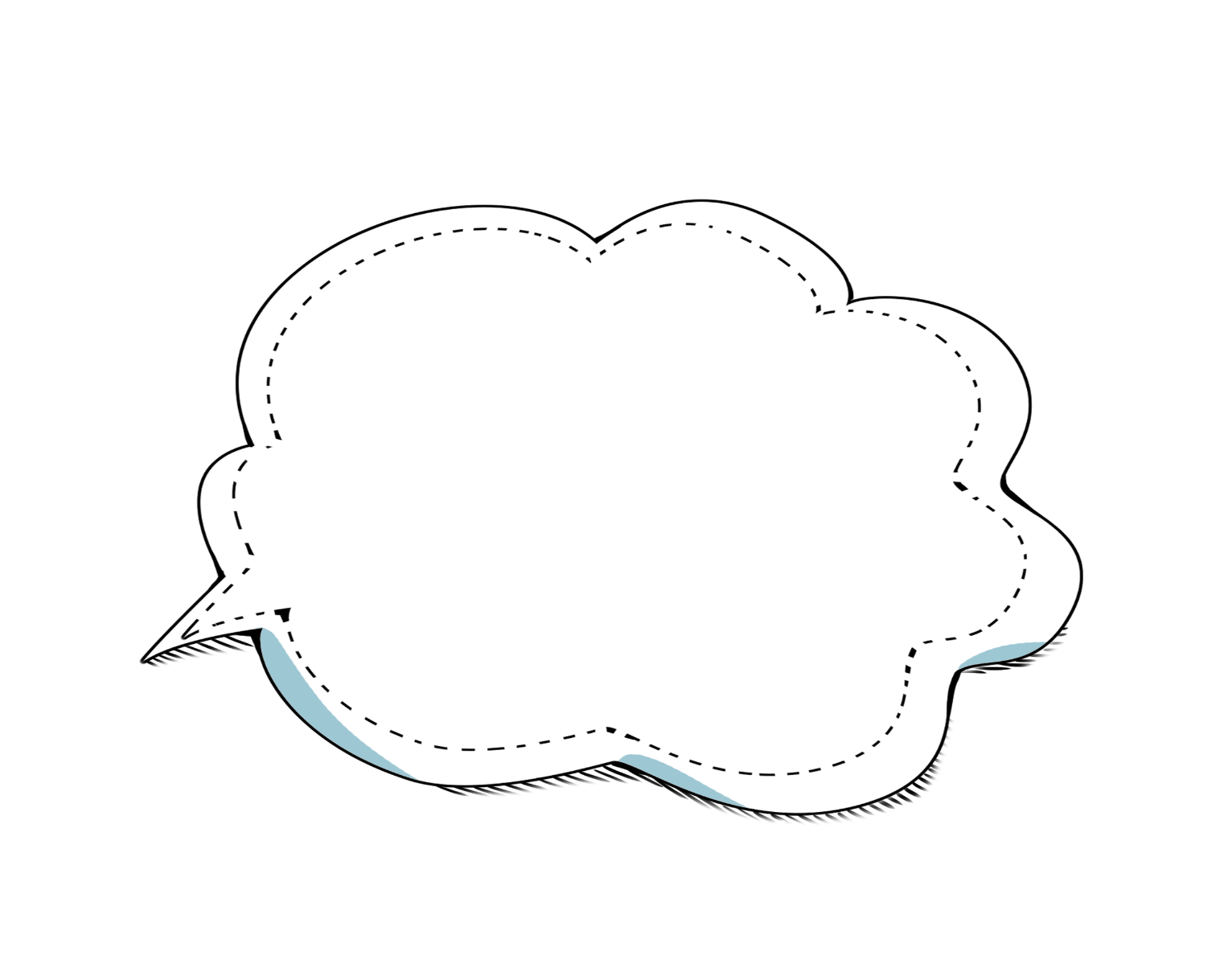 Chỉnh sửa dàn ý
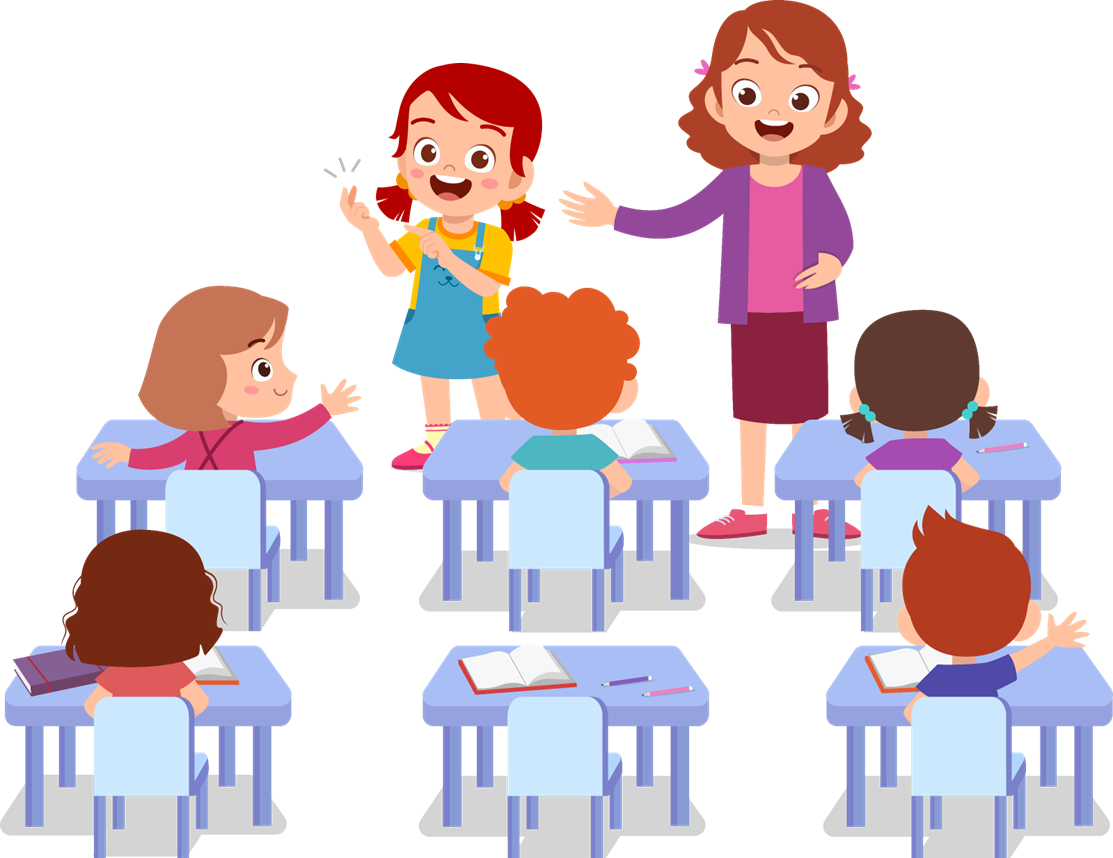 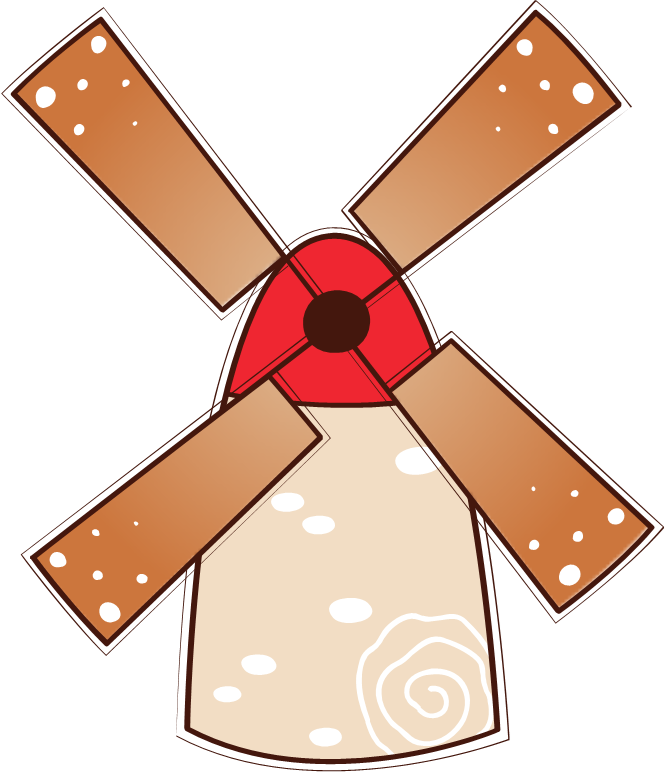 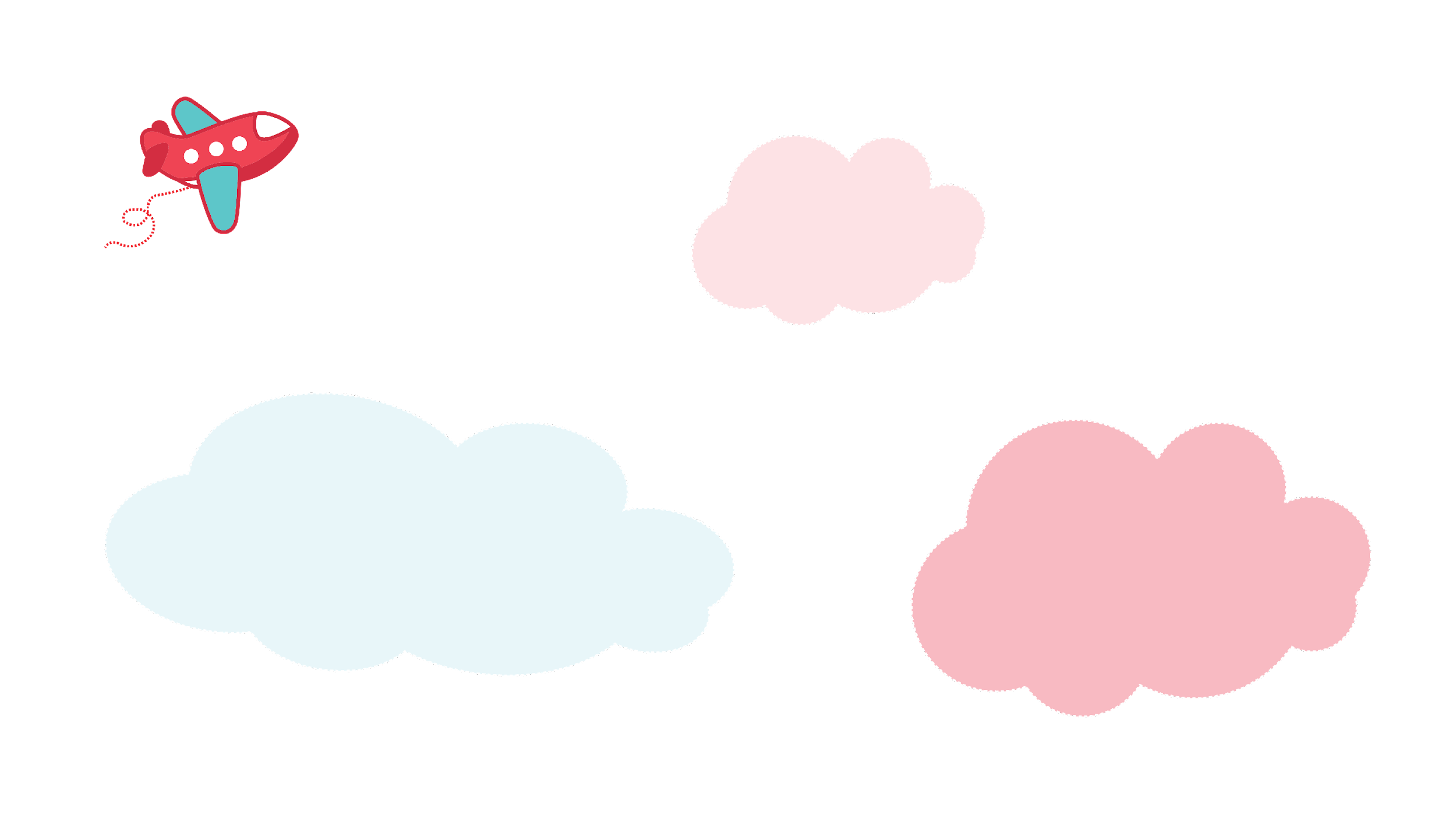 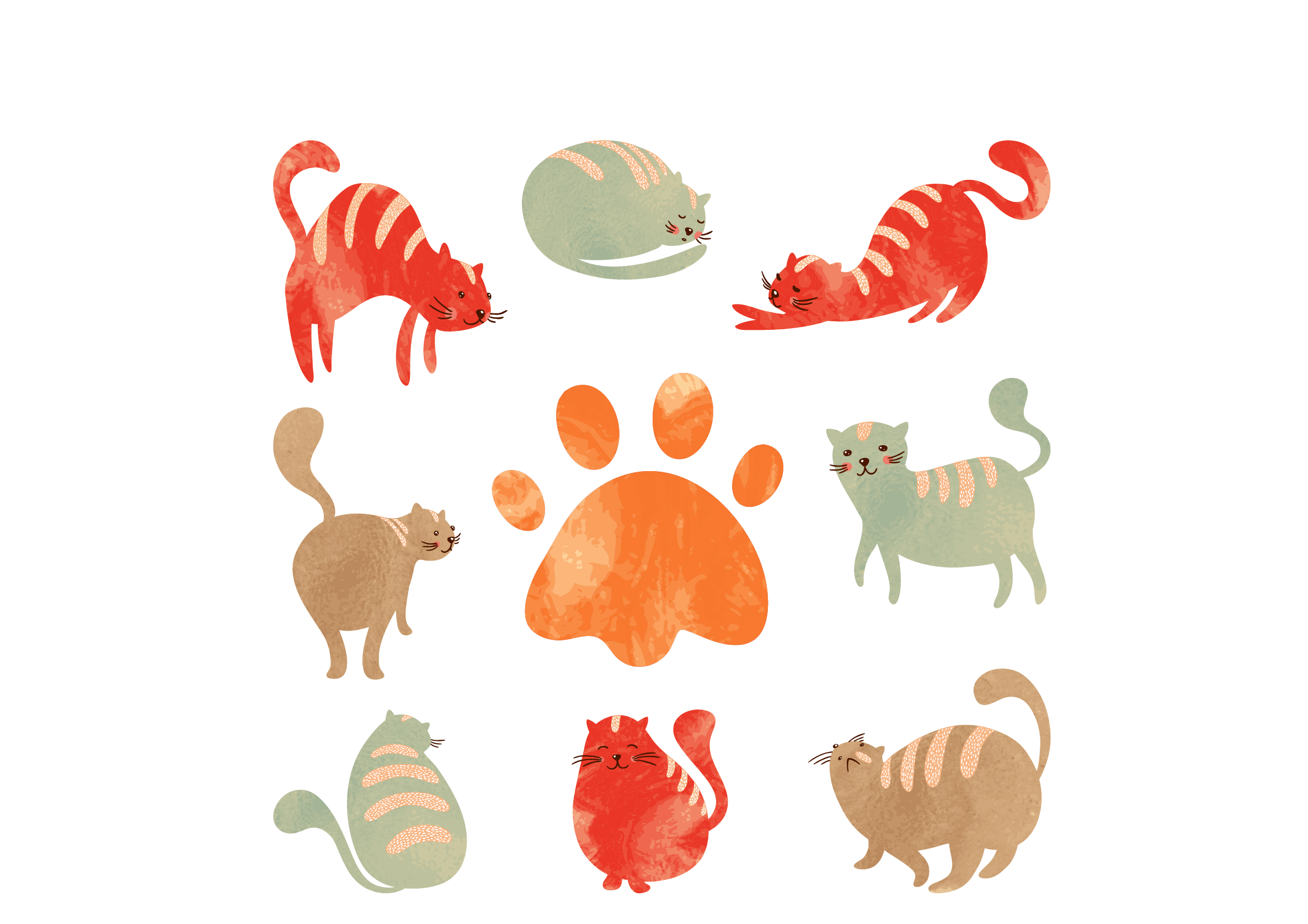 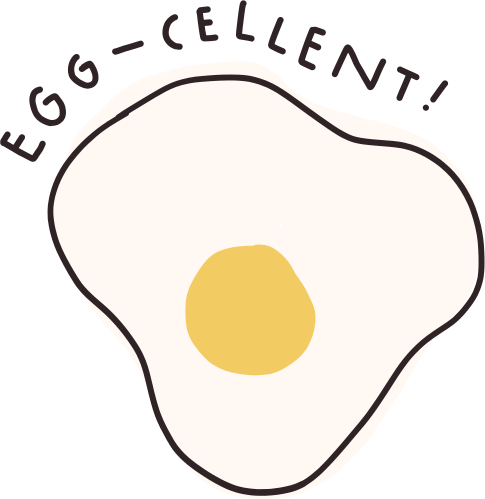 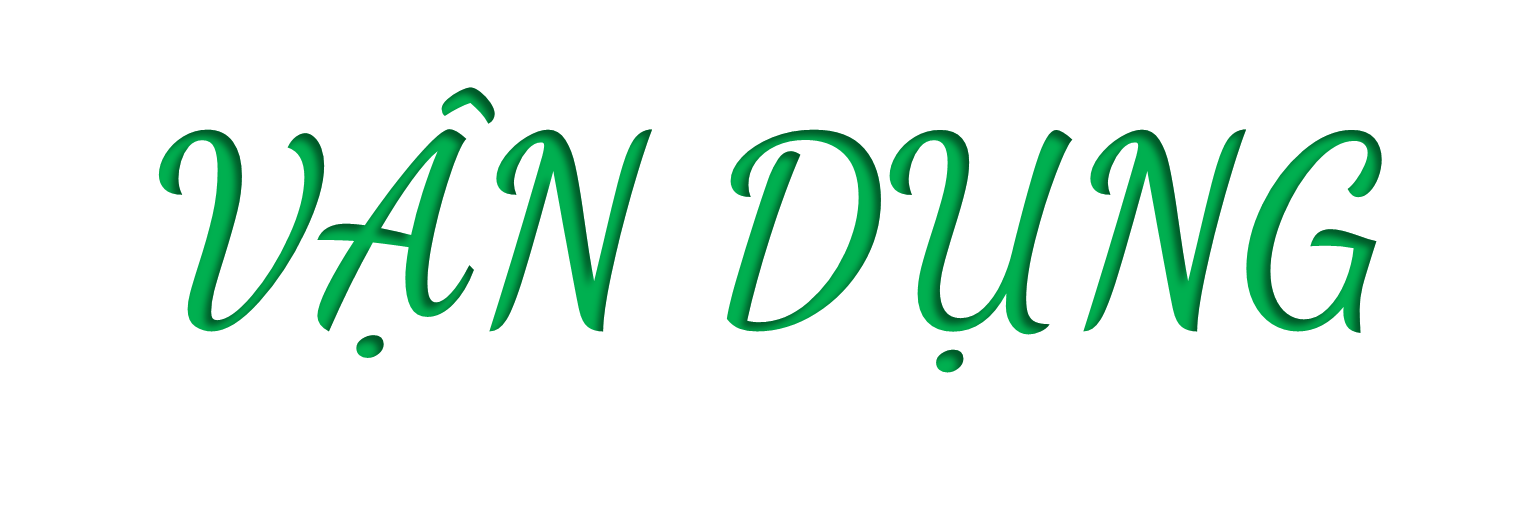 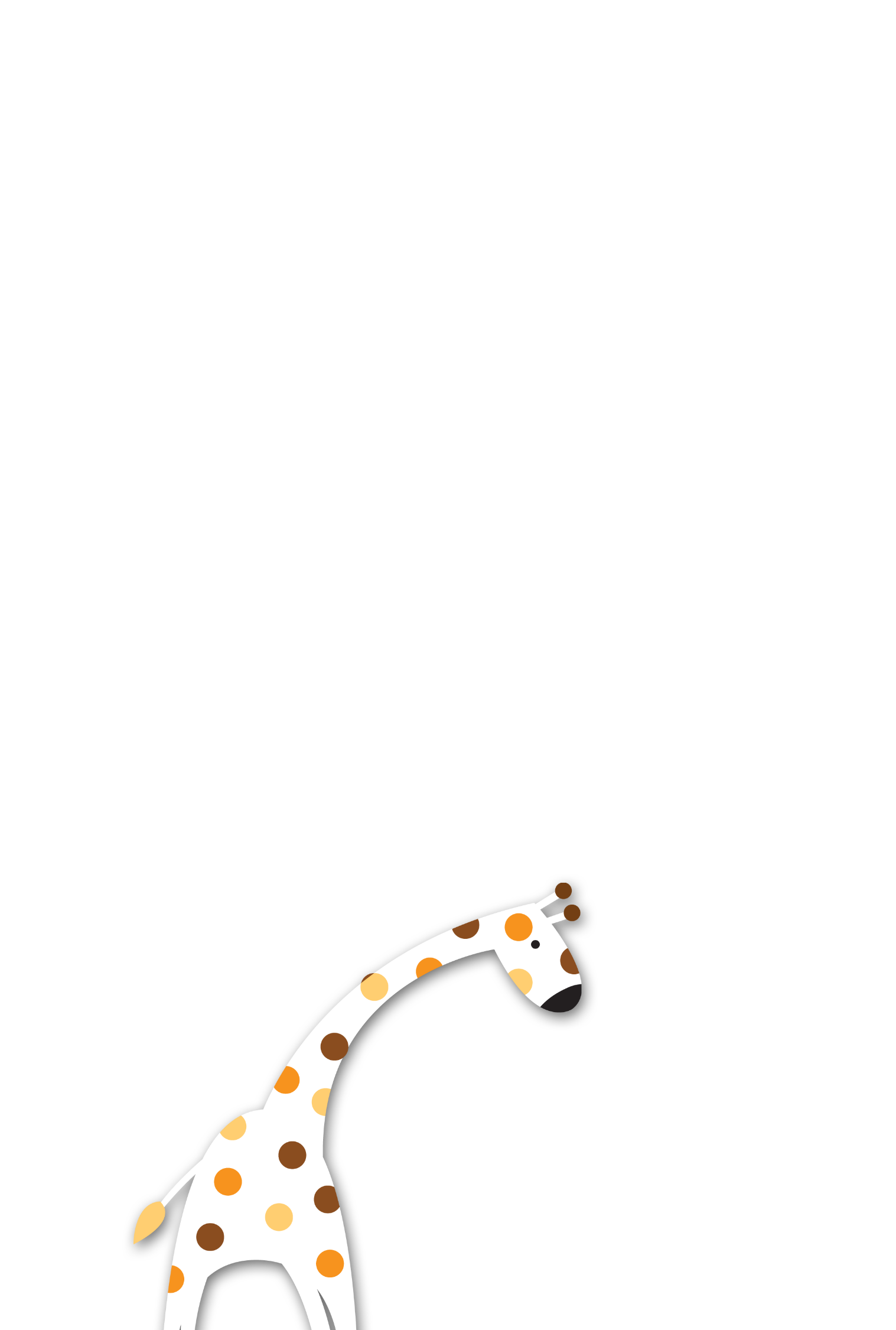 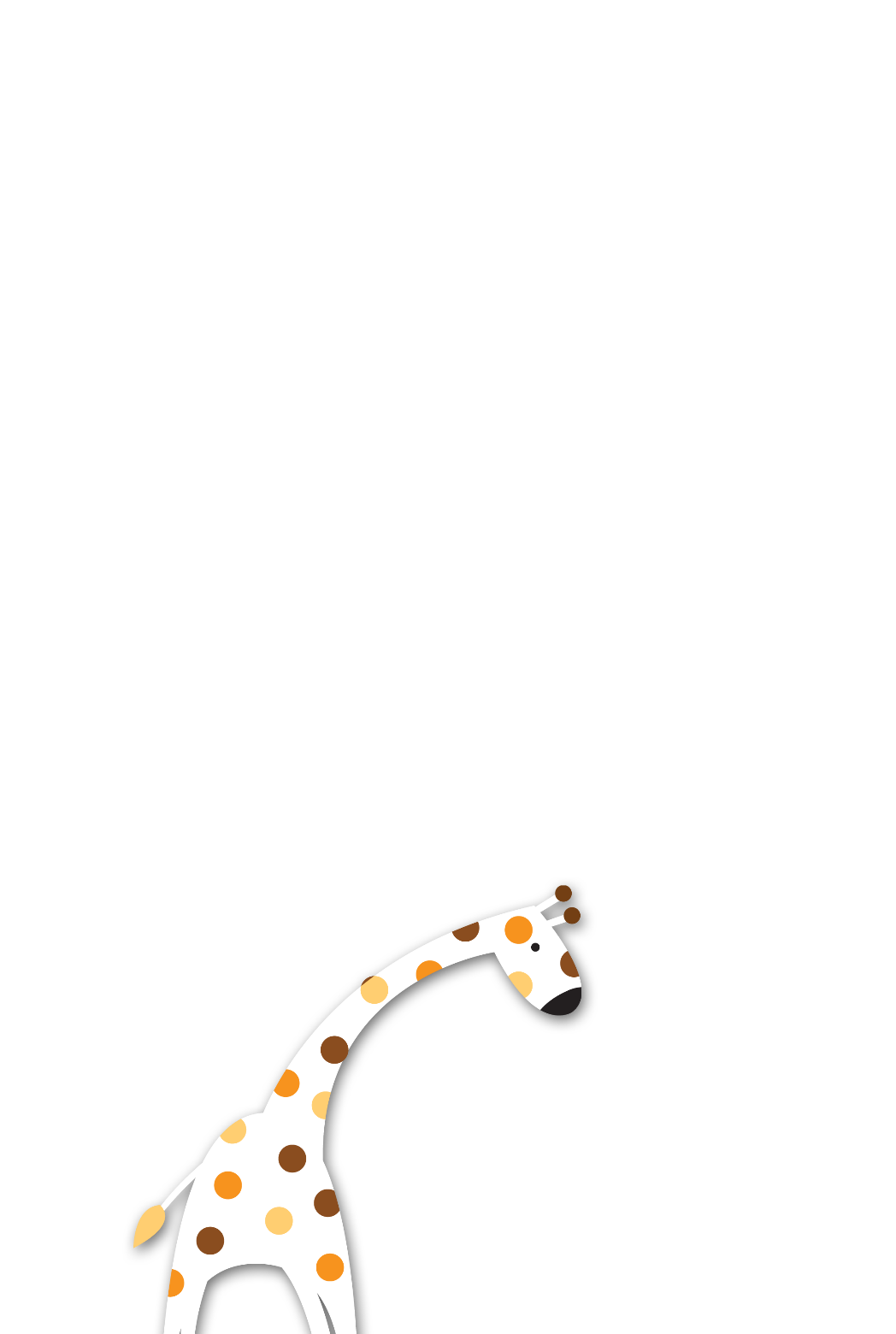 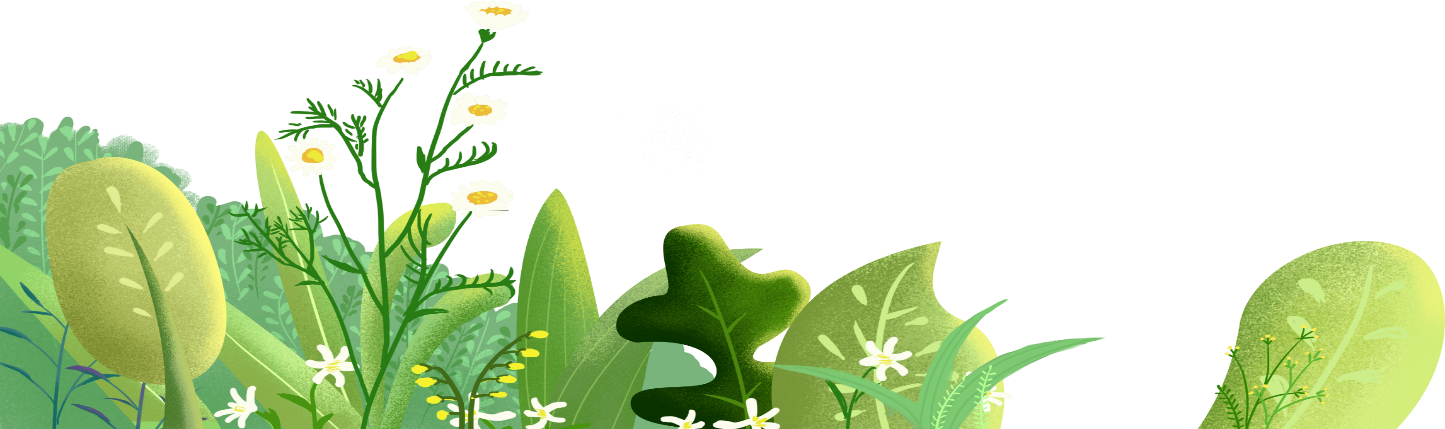 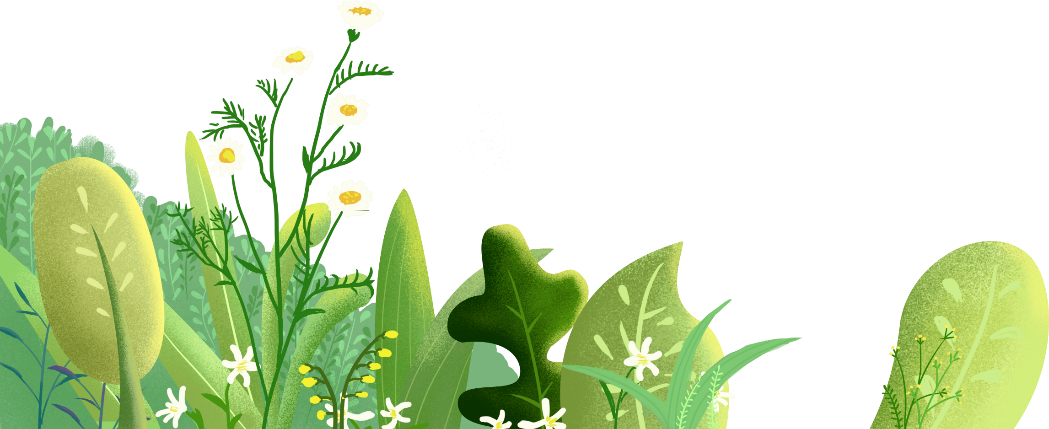 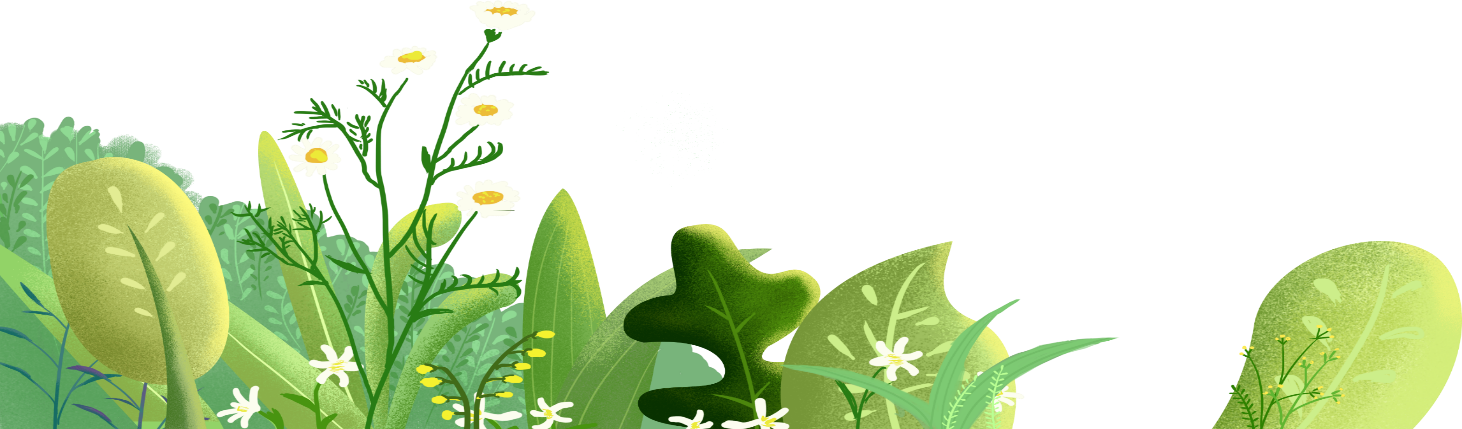 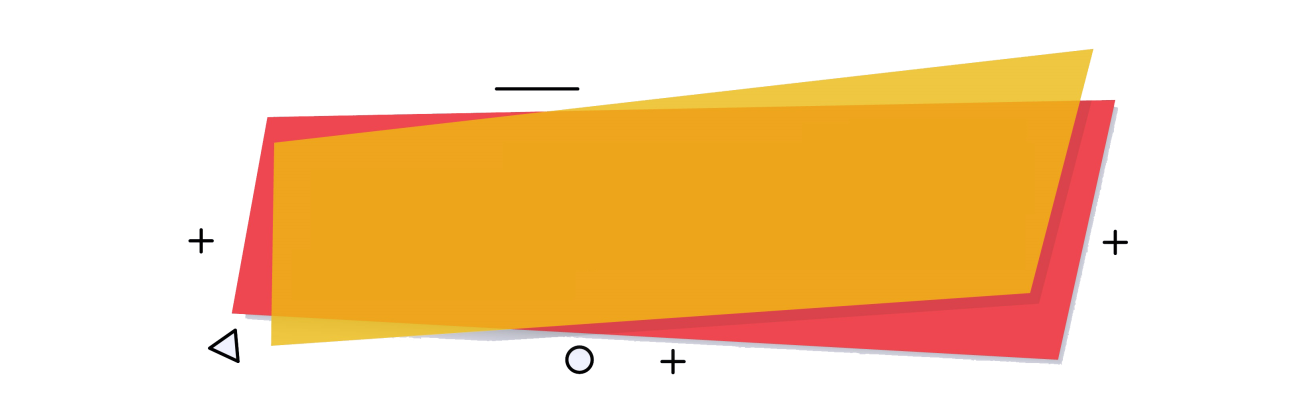 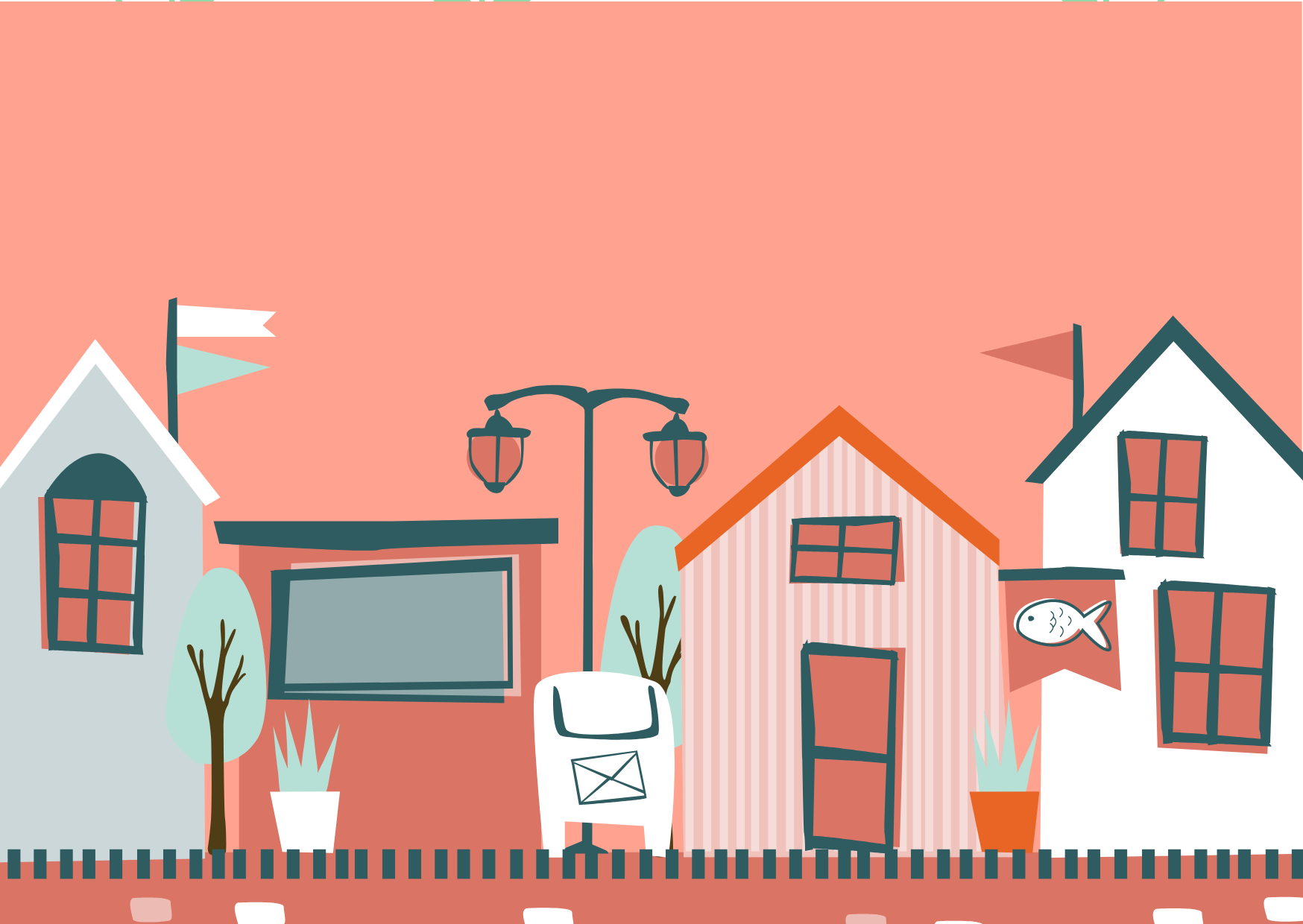 Hỏi những người quanh em tên trường học, cơ quan mà mọi người đang học tập, công tác và ghi lại.
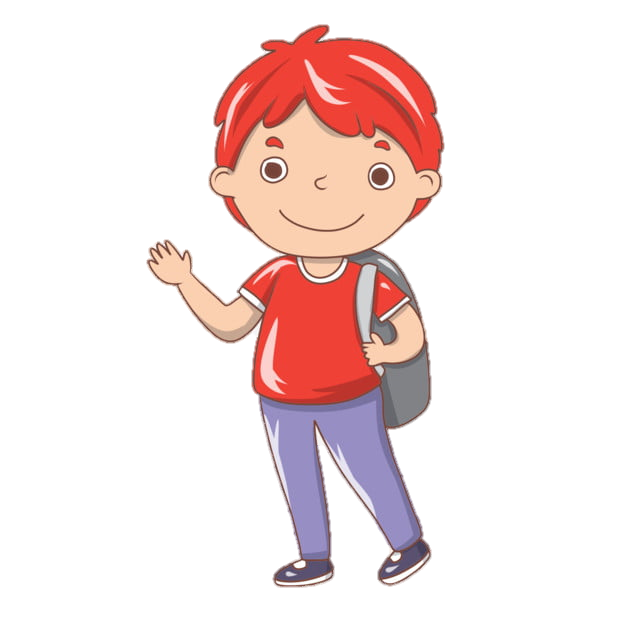 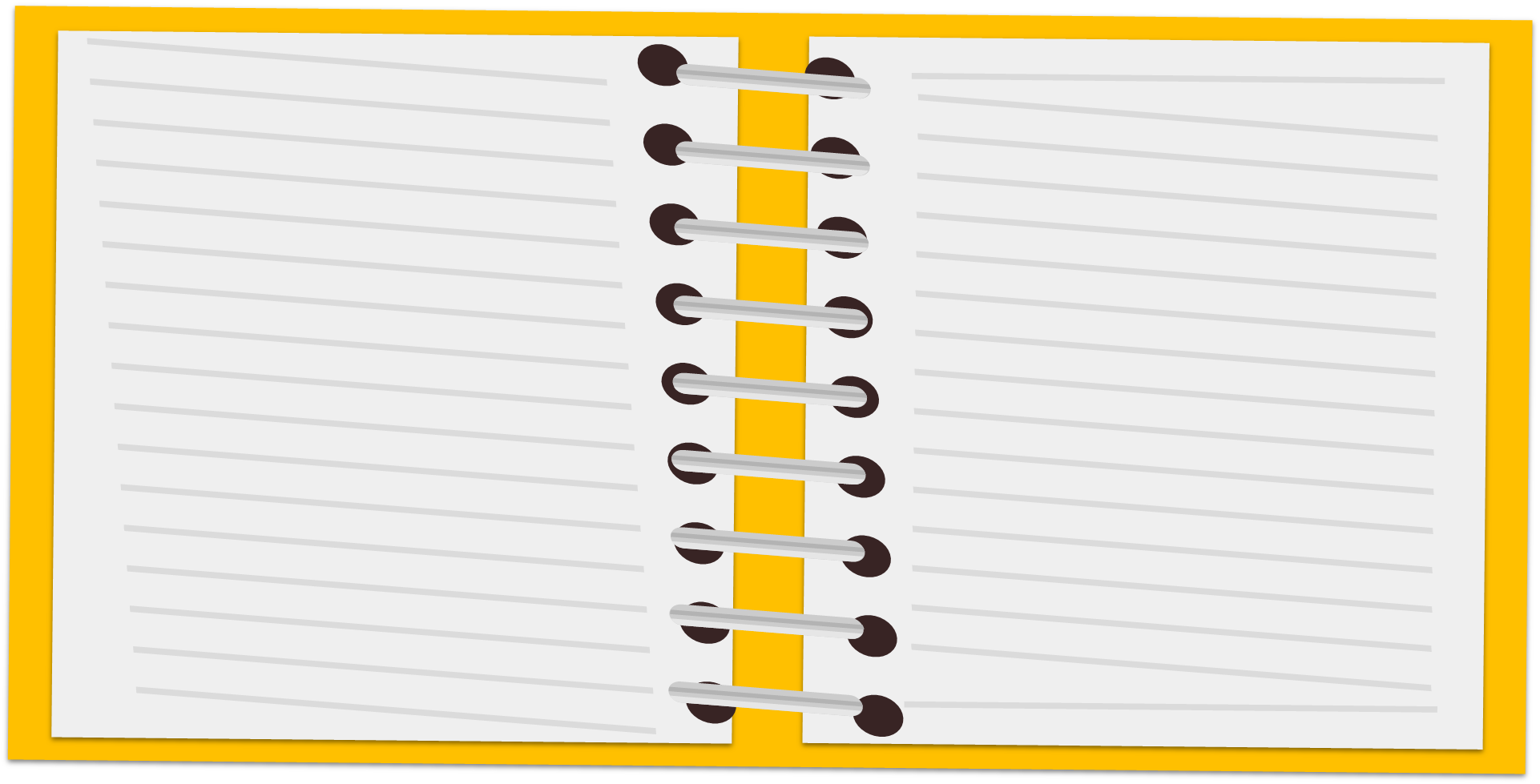 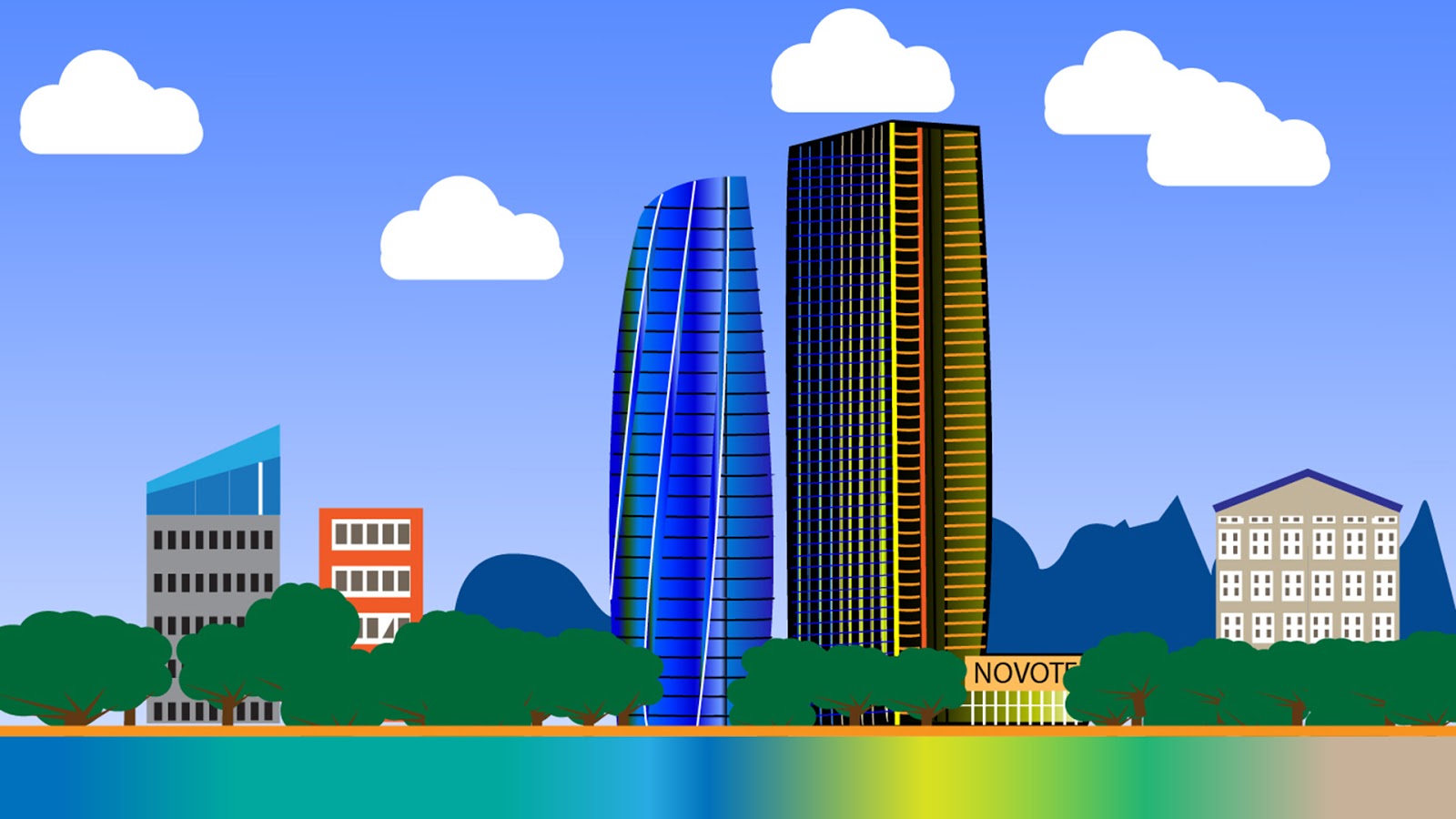 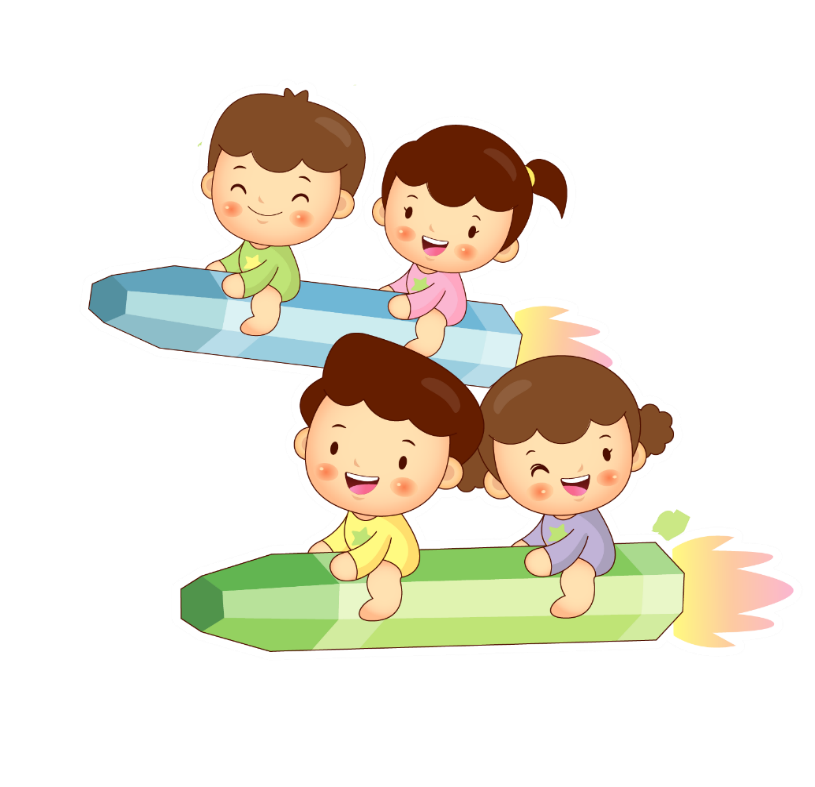 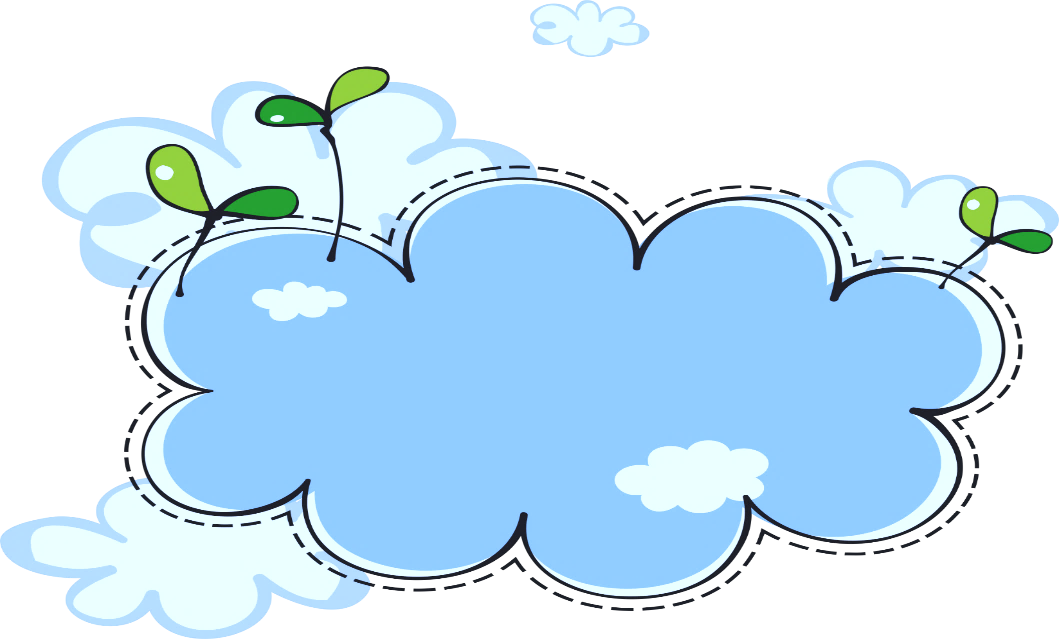 Dặn dò
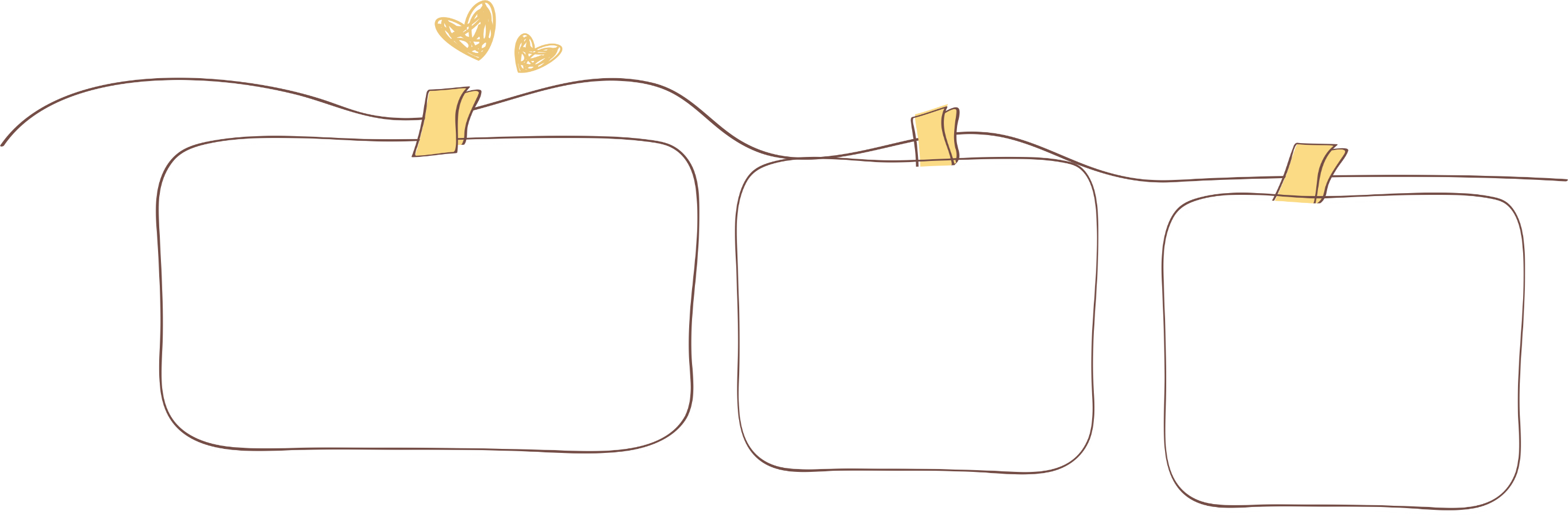 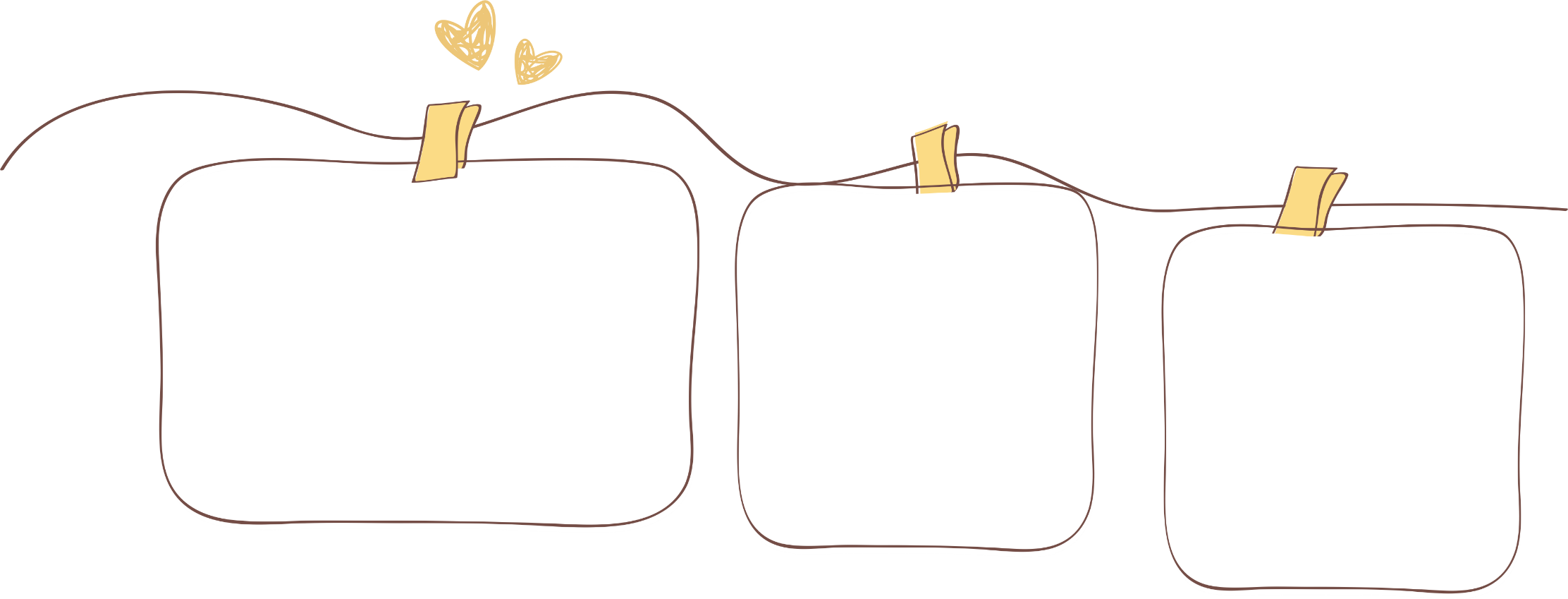 Các em tiếp tục 
hoàn thành bài.
Chuẩn bị bài sau nhé!
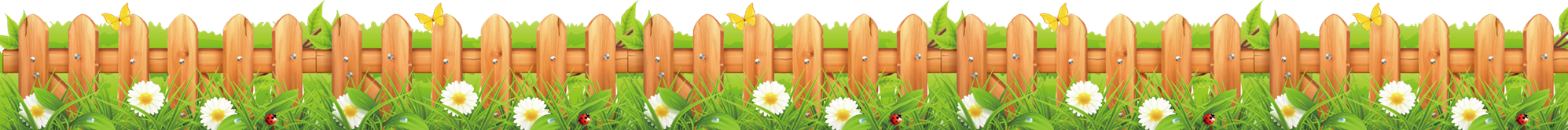